Nutritional Status Assessment
Assoc. Prof. Jindřich Fiala
Department of Public Health
 Faculty of Medicine, Masaryk University
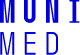 1
Outline, main points
Background, basics, definitions, objectives, indications
Malnutrition
Techniques (in assessing nutritional status):
History
Anthropometry
Physical (clinical) examination -  general appearance
Biochemical and immunological examinations
Dynamometry tests (muscle strength)
Validated screening tools
Children (specifics)
2
Definitions, scope
Nutritional status:
- The resulting status of health and nutrition given and influenced by diet, dietary intake and uptake,  factors influencing uptake (including  malfunctions and diseases), energy output, heredity, environmental factors, lifestyle (physical activity, smoking, alcohol etc…)
Nutritional assessment – differentiate between:
- Dietary assessment, (Food consumption, Dietary habits …)
v.s.
- Nutritional status assessment
Malnutrition
- Nutritional status, which is characterized by a deficit or excess of energy or individual nutrients (undernutrittion vs. overnutrition).

- This imbalance results in measurable changes in the tissues, the body's form, the functions of the organism, and the clinical condition of the individual
3
Malnutritions
Malnutrition by deficiency - undernutrition
Energy,  energy-protein deficiency malnutritions:
Underweight
Cachexia
Marasmus
Kwashiorkor
Marasmic kwashiorkor
Specific deficiencies
Iodine deficiency - endemic goitre (Struma)
Vit. A deficiency - xeroftalmia
Nutritional anaemia
Nutritional osteopenia
B1 (Thiamine) deficiency - Beri beri
B2 (Riboflavin) deficiency
B3 (Niacin, vit. PP) - Pellagra
Vit C deficiency) - Scurvy
Sarcopenia
Malnutritions by excess, overnutrition
Overweight
Obesity
Micronutrient excess
4
[Speaker Notes: Cachexia = kačeksia, kwashiorkor = kvošiorkór, deficiency = defišnsy]
Clinical malnutritions according to ESPEN
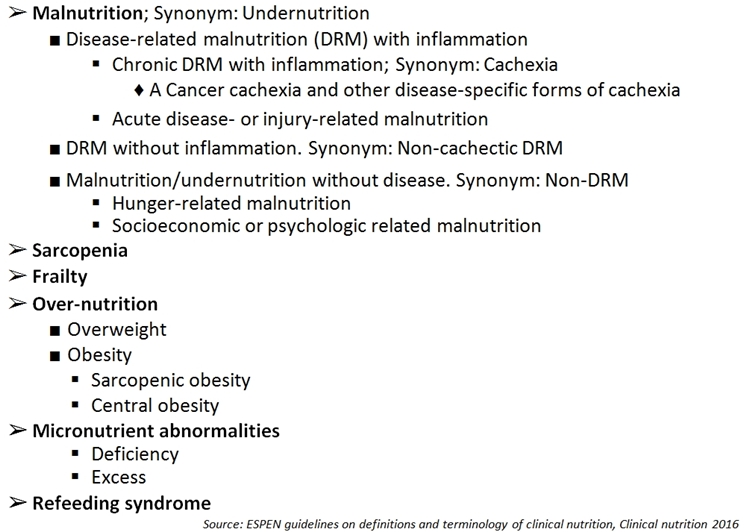 5
[Speaker Notes: ESPEN = European Society of Parenteral and Enteral Nutrition 
 Frailty syndrome:  Frailty is a common clinical syndrome in older adults that carries an increased risk for poor health outcomes including falls, incident disability, hospitalization, and mortality. Asociated with aging =  weakness, slowing, decreased energy, lower activity, and, when severe, unintended weight loss.]
Types of Protein-Energy Malnutrition (PEM)
Underweight - adults low BMI, children low weight for age
Starvation – pure caloric deficiency, conserves lean mass, increases fat metabolism
Wasting – gradual loss of body mass (getting thinner). In children: Low weight for height.
Stunting – low height for age
Kwashiorkor – edematous PEM by protein deficiency
Marasmus – severe wasting due to energy deficiency
Marasmic kwashiorkor
Cachexia –associated with inflammatory or neoplastic condition
Sarcopenia - skeletal muscle wasting by ageing
6
[Speaker Notes: edem·​a·​tous | \ i-ˈde-mə-təs \]
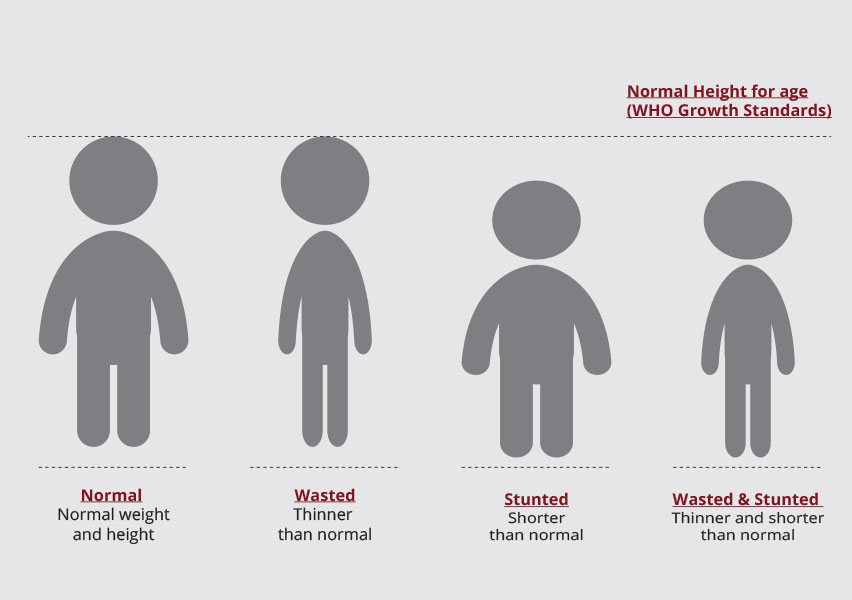 7
Marasmus vs Kwashiorkor
Marasmus
Marasmus is caused by a severe deficiency of nearly all nutrients, especially protein, carbohydrates, and lipids.
Kwashiorkor
Sufficient calorie intake, but with insufficient protein consumption.
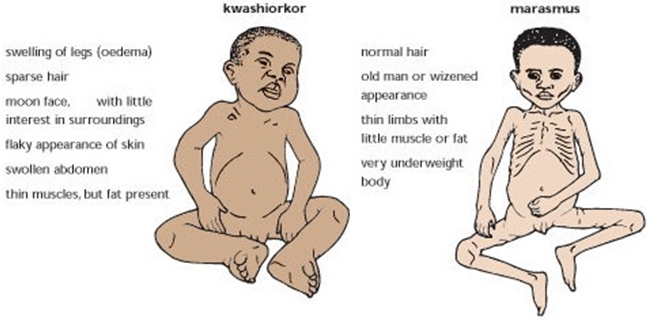 8
Malnutrition - causes
Low intake of food
This may be caused by symptoms of an illness, for example, dysphagia, when it is difficult to swallow. Badly fitting dentures may contribute.
Mental health problems
Conditions such as depression, dementia, schizophrenia, anorexia nervosa, and bulimia can lead to malnutrition
Social and mobility problems
Some people cannot leave the house to buy food or find it physically difficult to prepare meals. Those who live alone and are isolated are more at risk. Some people do not have enough money to spend on food, and others have limited cooking skills.
Digestive disorders and stomach conditions
If the body does not absorb nutrients efficiently, even a healthful diet may not prevent malnutrition. People with Crohn's disease or ulcerative colitis may need to have part of the small intestine removed to enable them to absorb nutrients. Celiac disease  may result in damage to the lining of the intestines and poor food absorption. Persistent diarrhea, vomiting, or both can lead to a loss of vital nutrients
Alcoholism
Alcohol can lead to gastritis or damage to the pancreas. These can make it hard to digest food, absorb certain vitamins, and produce hormones that regulate metabolism. Alcohol contains calories, so the person may not feel hungry. They may not eat enough proper food to supply the body with essential nutrients.
Lack of breastfeeding
9
Not breastfeeding, especially in the developing world, can lead to malnutrition in infants and children.
Worldwide most frequent micronutrient deficiencies
Iron deficiency
The world's most widespread micronutrient deficit (2 billion people)
Anaemia, reduced mental and physical performance, susceptibility to infections
Vitamin A deficiency
In adult individual pool for 2  years
In developing countries, babies are born with small supplies and do not receive vitamin A by breastfeeding either
First, reversible night blindness
Later, irreversible blindness (annually 1.5 million children)
Decrease in immune functions, pneumonias, infectious diarrhea, death
Iodine
The second most common deficit, very serious manifestations for the population
The world’s most prevalent, yet easily preventable, cause of brain damage 
"Iodine Deficiency Disorders" (IDD) - goiter, hypothyroidism, retardation of psychomotor development, cretinism
The best prevention: iodised salt
Natural content in food outside marine products depends on the geological basement - mountain deficiency
The urinary excretion shows the saturation (<100 ug / l = deficiency)
10
The spectrum of iodine deficiency disorders, IDD
11
METHODS
12
Methods, techniques
History
Physical, (clinical) examination – general appearance
Anthropometry
Laboratory – biochemical and immunological examinations
Dynamometry tests (muscle strength)
Validated screening tests
Children
13
History
To a large extent, it overlaps with the „Dietary assessment" , or "Nutritional history". Directly within the Nutritional Status assessment,we focus especially on the factors that can influence the nutritional status:
Dietary habits, possible alternative diets, social status..
Lifestyle – physical activity, alcohol…
Chronic and current diseases of the examined person
Focus on gastrointestinal problems
Using drugs that can interact with the digestion and uptake of nutrients
14
Methods, techniques
Physical, (clinical) examination – general appearance
15
Symptoms and signs of undernutrition and micronutrient deficiency
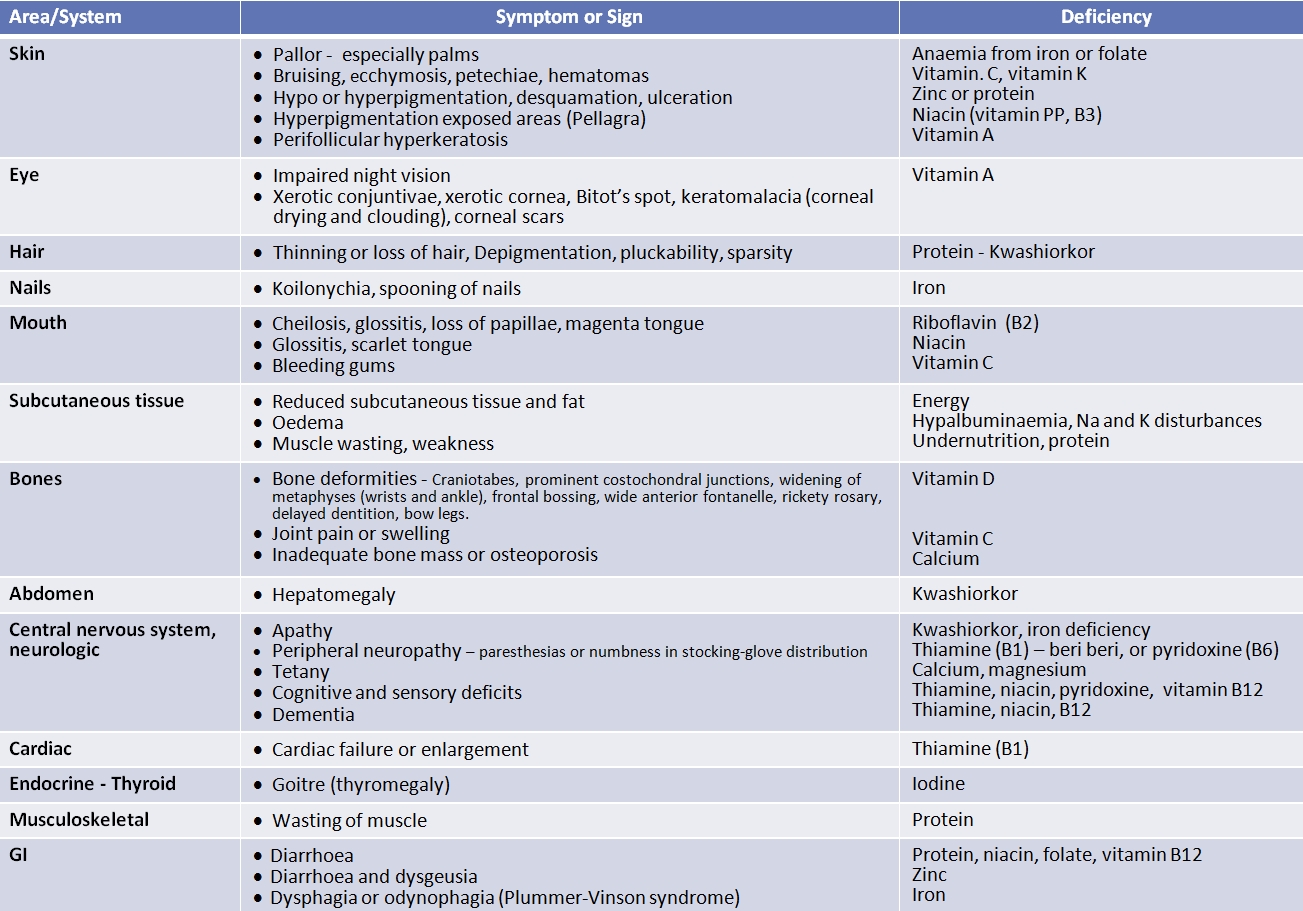 16
Nails
Fe deficiency - koilonychia, spooning of nails
Protein deficiency – white tranverse strips
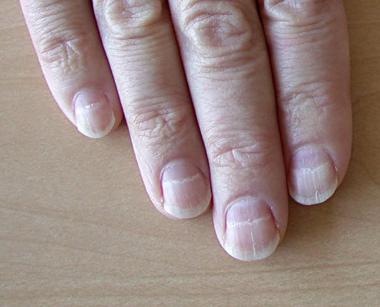 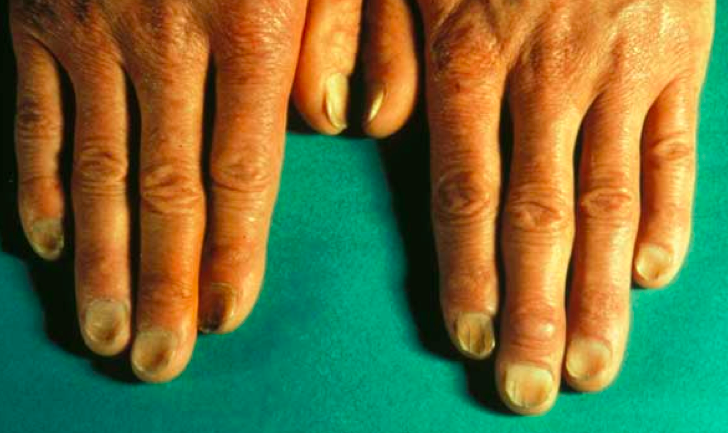 https://img.medscapestatic.com/pi/meds/ckb/41/28841tn.jpg
https://classconnection.s3.amazonaws.com/639/flashcards/1040639/png/screen_shot_2012-09-29_at_73928_pm1348962057890.png
Eyes
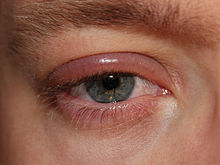 Vit. A deficiency
Xerotic cornea
Bitot’s spot
Keratomolacia 
Corneal scars
Impaired night vision
https://upload.wikimedia.org/wikipedia/commons/thumb/3/34/Blepharitis.JPG/220px-Blepharitis.JPG
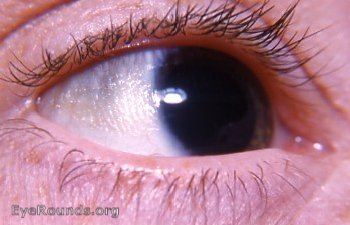 https://webeye.ophth.uiowa.edu/eyeforum/atlas/photos-earlier/xerosis-conjunctivae.jpg
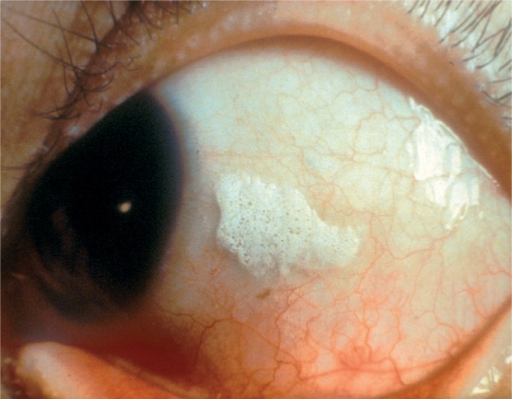 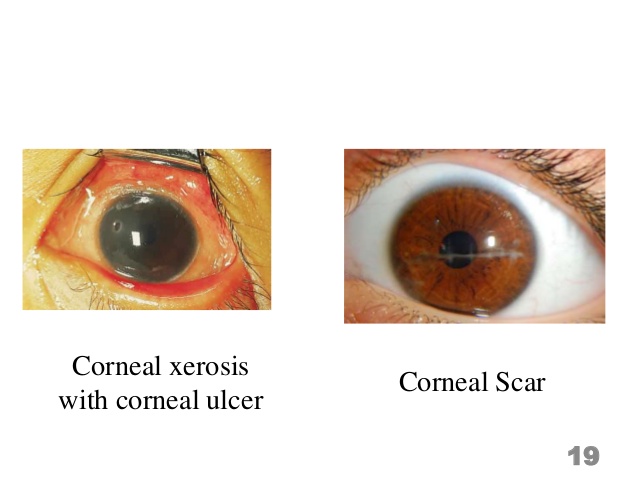 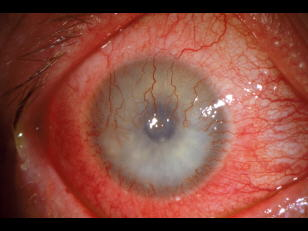 https://image.slidesharecdn.com/problemsolvingexercise-vita-copy-160505054605/95/vitamin-a-and-its-deficiency-19-638.jpg?cb=1462427304
https://openi.nlm.nih.gov/imgs/512/100/2873666/PMC2873666_jceh_23_72_004_f18.png?keywords=vitamin+a+deficiencies,bitot%27s+spots
http://3.bp.blogspot.com/-xl6WLqTk1uI/TriLOUllM6I/AAAAAAAAAJw/rU2PltJiqsc/s1600/corneal_neovascularization.jpg
Mouth, tongue, teeth, gums
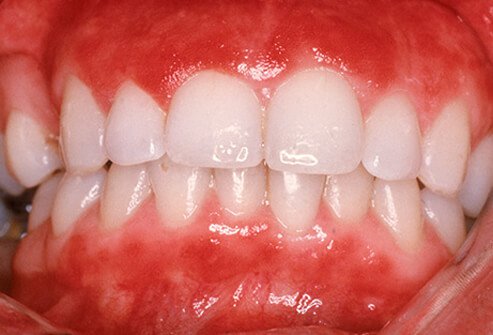 Gums
Bleeding gums – vit C
Tongue
Glosssitis, loss od papillae
Teeth
Caries
Ca, F
Spotty enamel
Fluorine excess
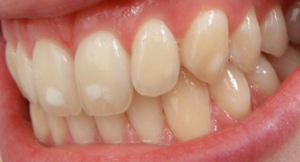 https://images.onhealth.com/images/slideshow/dental-problems-s6-gingivitis.jpg
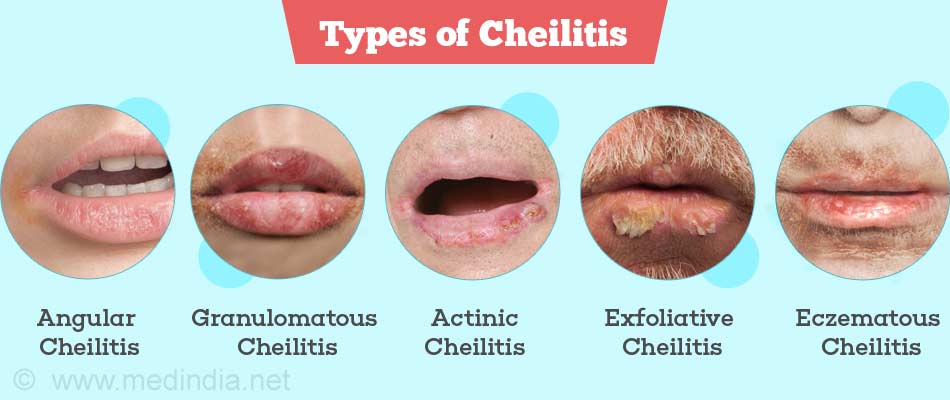 Rty
Angulární stomatitis – nedostatek riboflavinu, pyridoxinu, železa
Angulární jizvy – nedostatek riboflavinu, pyridoxinu
Cheilitis – nedostatek riboflavinu
https://upload.wikimedia.org/wikipedia/commons/thumb/4/4e/Dental_fluorosis_%28mild%29.png/300px-Dental_fluorosis_%28mild%29.png
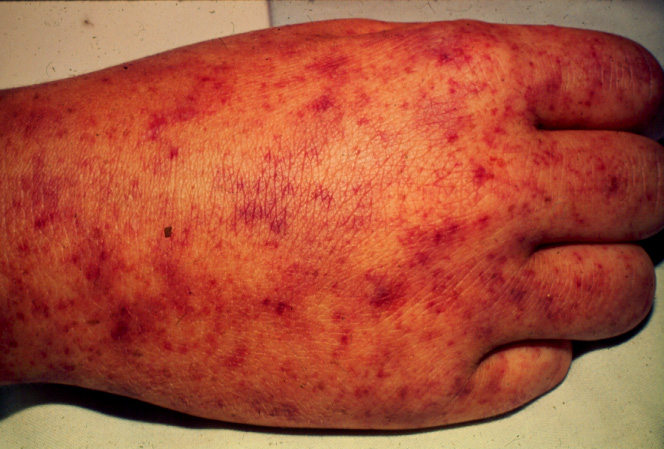 Skin
Pallor (anemia from iron, folate)
Bruising, petechiae, hematomas (vit C, vit K)
Hypo or hyperpigmentation (Zinc, niacin)
Perifollicular hyperkeratosis (vit A
http://www.uaz.edu.mx/histo/pathology/ed/ch_7/c7_rmsf_hand.jpg
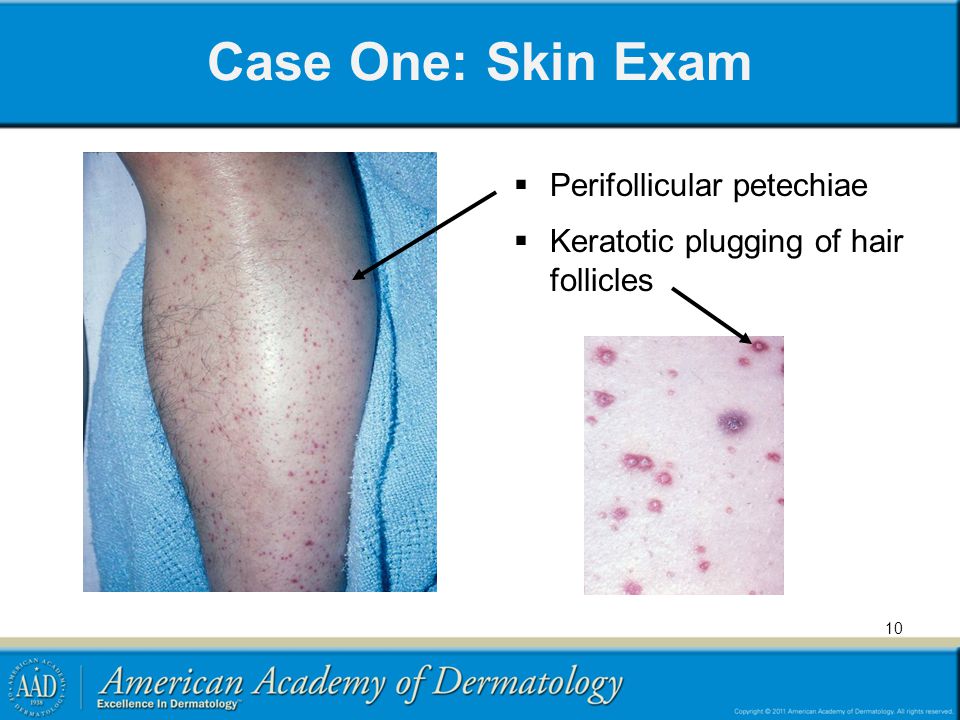 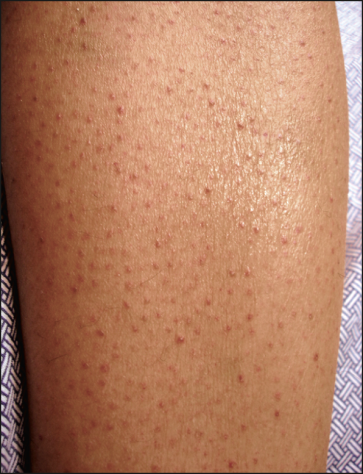 https://jamanetwork.com/data/Journals/DERM/4687/dsk50017f2.png
https://noskinproblems.com/wp-content/uploads/2015/06/seborrheic-dermatitis-face.jpg
http://slideplayer.com/1718407/7/images/10/Case+One%3A+Skin+Exam+Perifollicular+petechiae.jpg
Skin
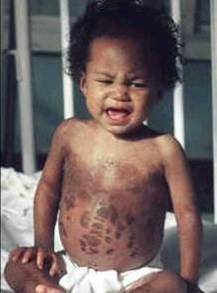 Kůže
Změny pigmentace
Špinavě hnědé skvrny – chronická podvýživa
Depigmentace – kwashiorkor
Erytém, svědění, pálení – puchýřky – hrubnutí kůže – pelagra
Bledá kůže - chudokrevnost
https://www.med.uottawa.ca/sim/data/Images/Kwashiorkor.jpg
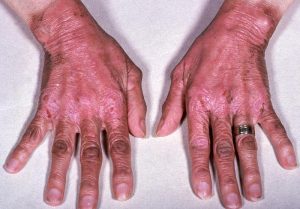 https://niacinreviews.com/wp-content/uploads/2016/10/Pellagra-300x209.jpg
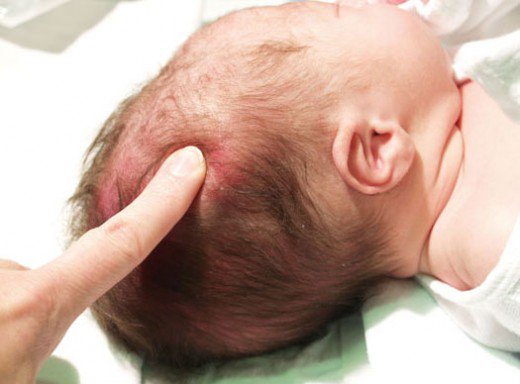 Bones, skeleton
Vit. D deficiency
Bone derformities:
Craniotabes
Prominet costovertebral junctions
Widering of metaphyses (wrist and ankle)
Frontal bossing
Wide anteri
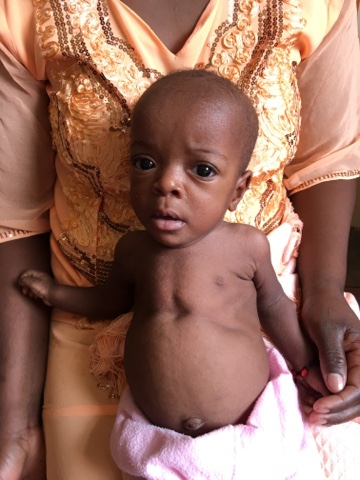 https://usercontent2.hubstatic.com/8761643_f520.jpg
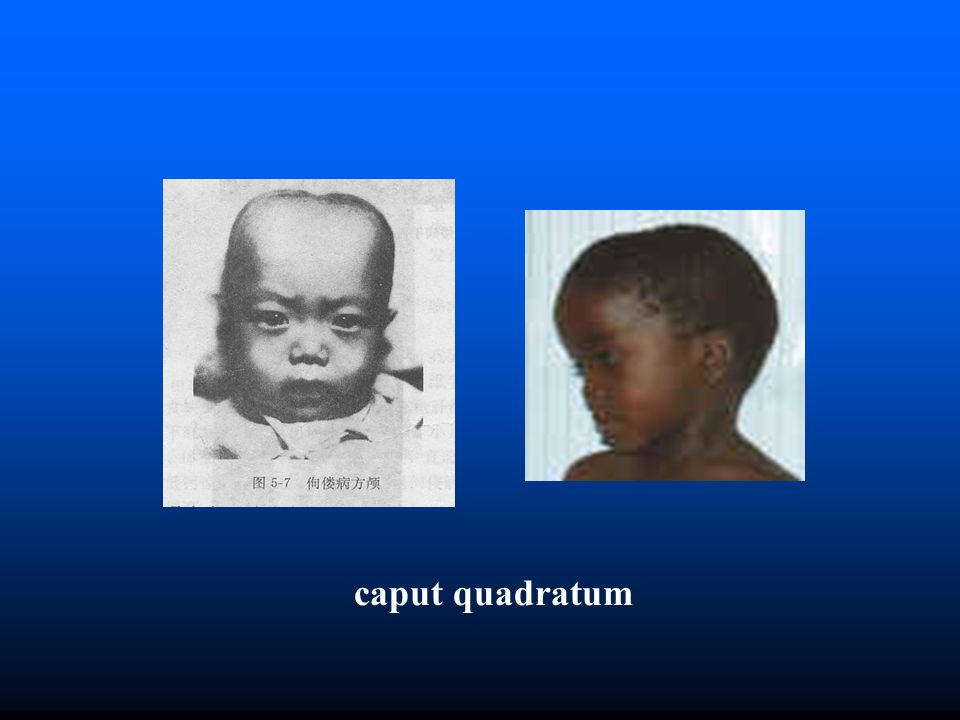 https://lh3.googleusercontent.com/-j4DAMWNSi1E/VyuFmVjt3BI/AAAAAAAABis/ww3CnqYmfno/s640/blogger-image-2107067516.jpg
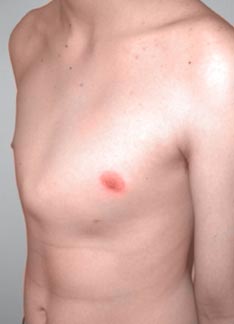 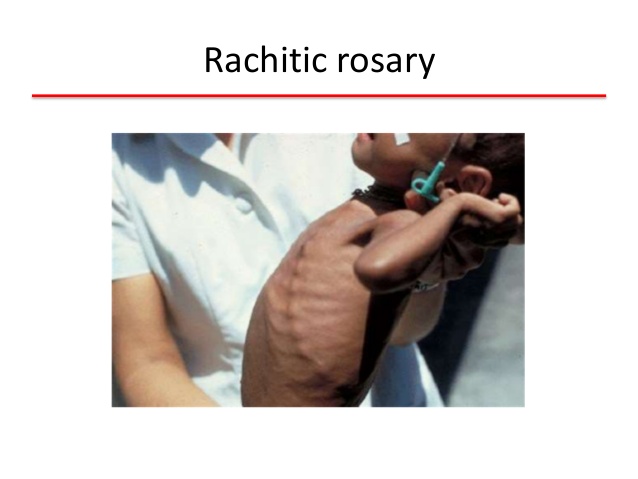 http://www.orthokids.com.au/static/uploads/images/pectus-carinatum-patient-wfwwhgzwmqop.jpg
http://slideplayer.com/10592260/36/images/20/caput+quadratum.jpg
https://image.slidesharecdn.com/bonedemineralizationpblariff-150108110339-conversion-gate02/95/bone-demineralization-10-638.jpg?cb=1420720388
Thyroid
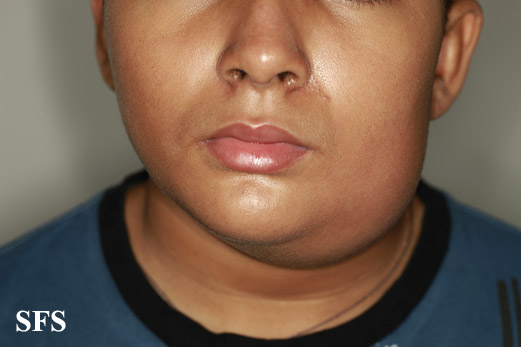 Iodine defeficiency
Goitrea (thyromegaly)
https://www.wikidoc.org/images/a/aa/Parotitis01.jpg
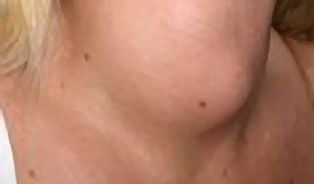 https://i.iinfo.cz/images/414/struma-vole-zvetsena-stitna-zlaza-2-thumb.jpg
ANTHROPOMETRY
24
Anthropometric (somatometric) measurements used in nutritional status assessment
Directly measured simple parameters:
Height
Weight
Waist
Hip
Arm (MUAC) 
Skinfolds
Anthropometric indexes:
BMI
WHR
Body composition analysis:
BIA
Hydrodensitometry (hydrostatic weighing)
DEXA
MRI
Plethysmography (BodPod) (whole body air displacement plethysmography) 
3D-scanning
25
Height
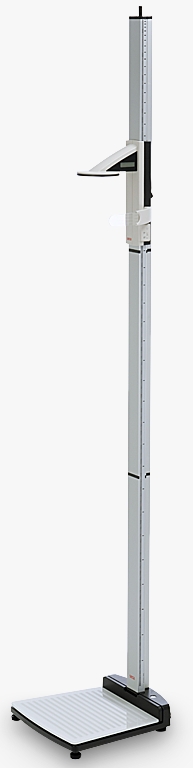 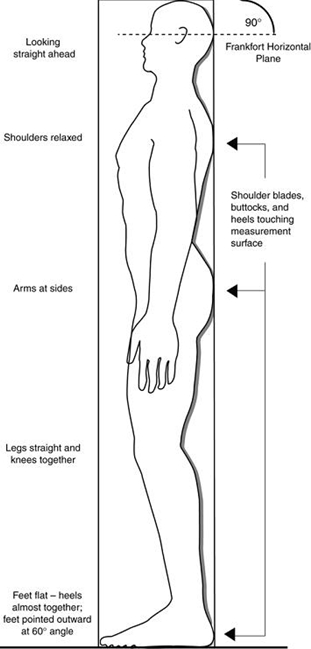 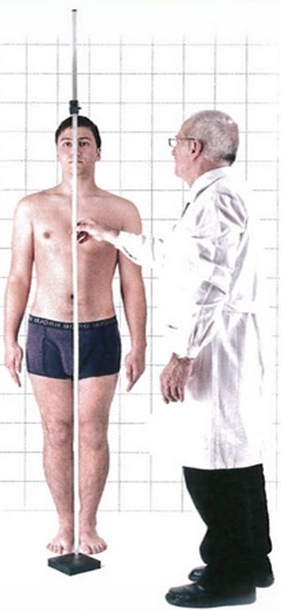 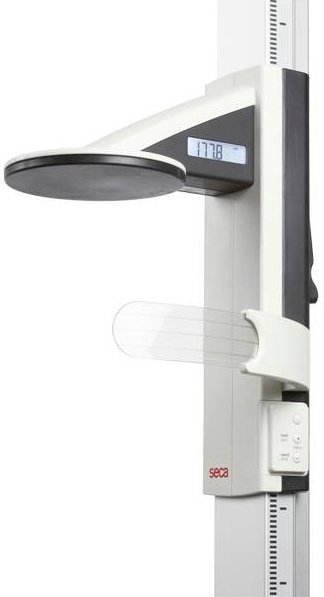 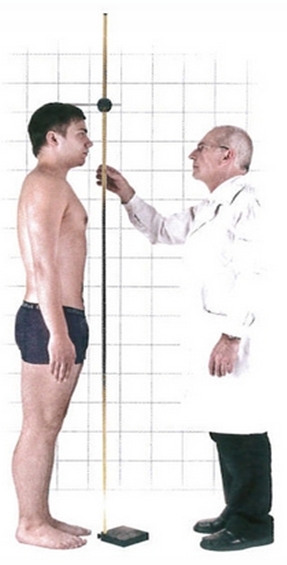 26
Weight
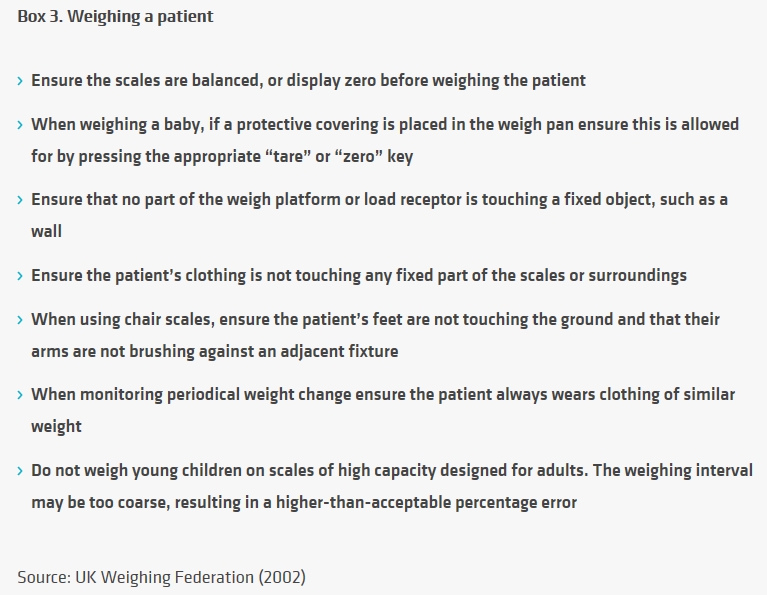 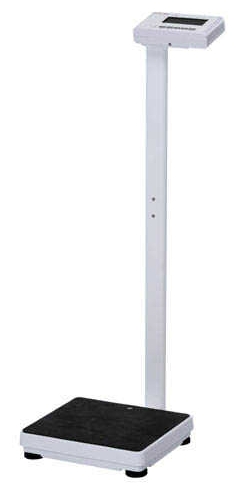 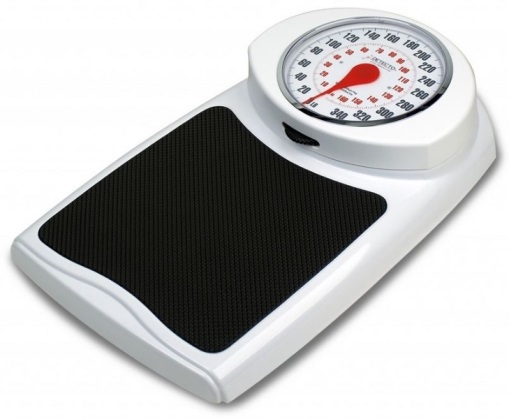 Alternatives to weighing patients:
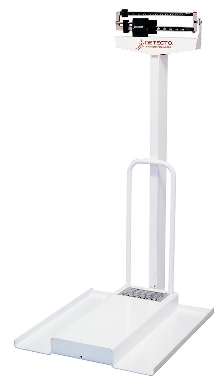 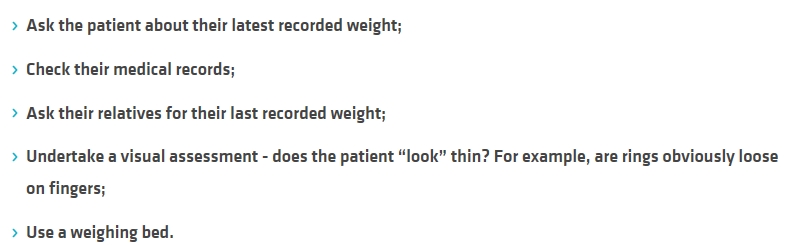 27
BMI
BMI = weight (kg) / height2 (m2)
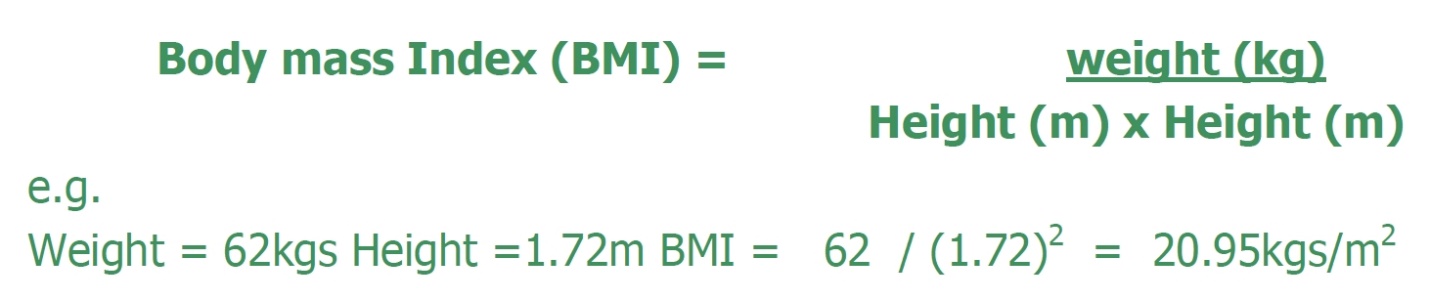 28
BMI – Diagnostic criteria (cut-offs)
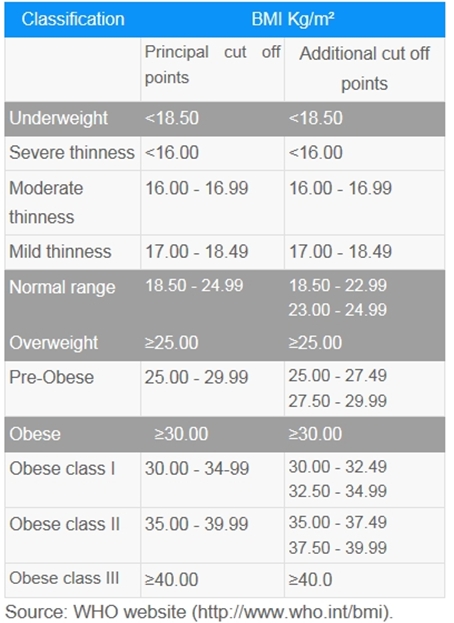 29
Circumferences
Possible circumferences in nutritional status assessment:
Waist
Hip
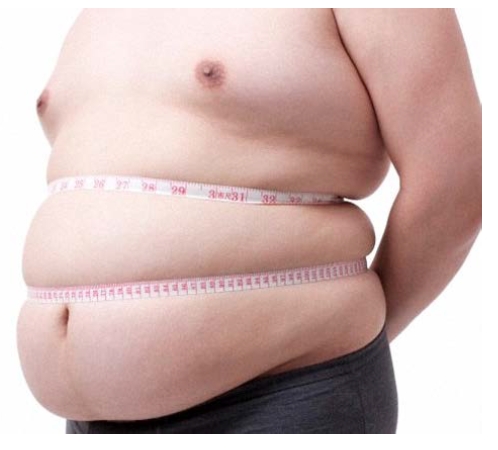 Arm
Calf
30
Circumferences – measuring sites:
Waist – taken in level of the umbilicus (navel)
Hip  - measurement is taken at the widest lateral extension of the hips
Arm – mid upper arm, relaxed
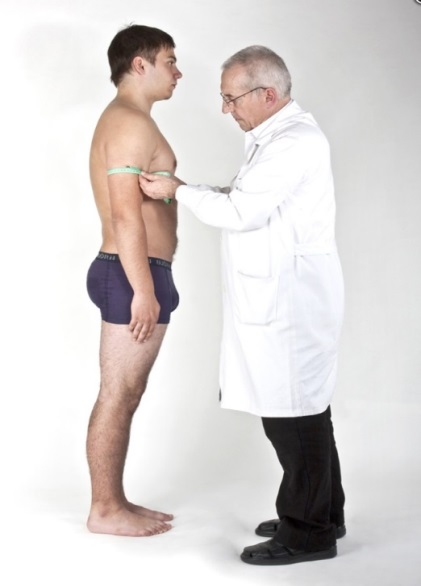 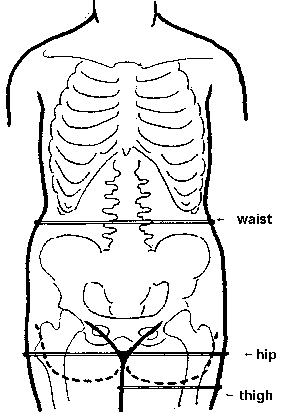 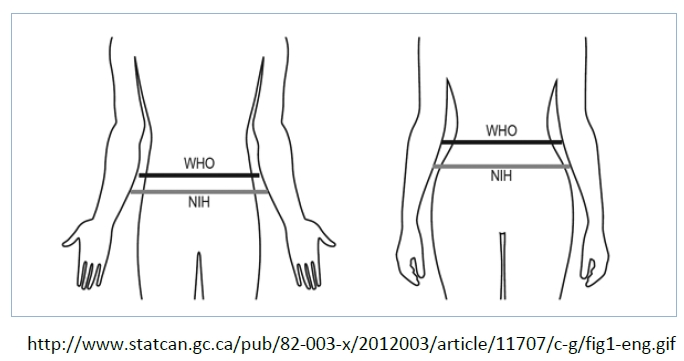 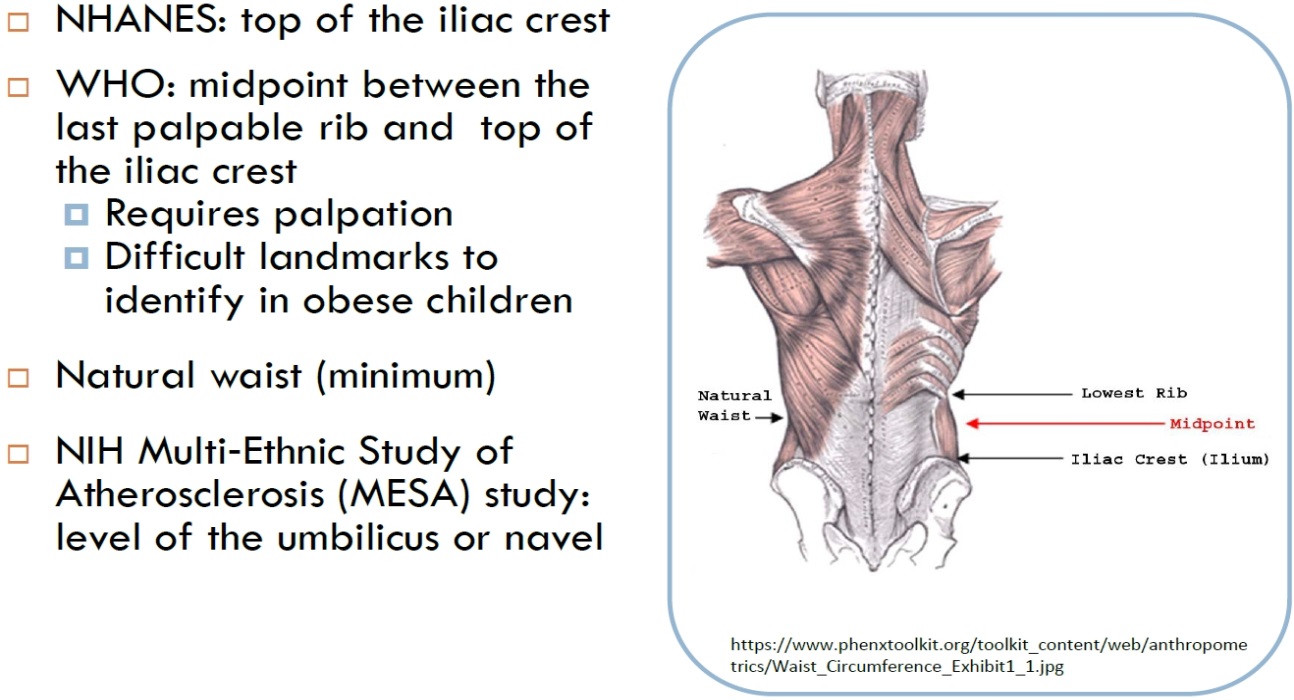 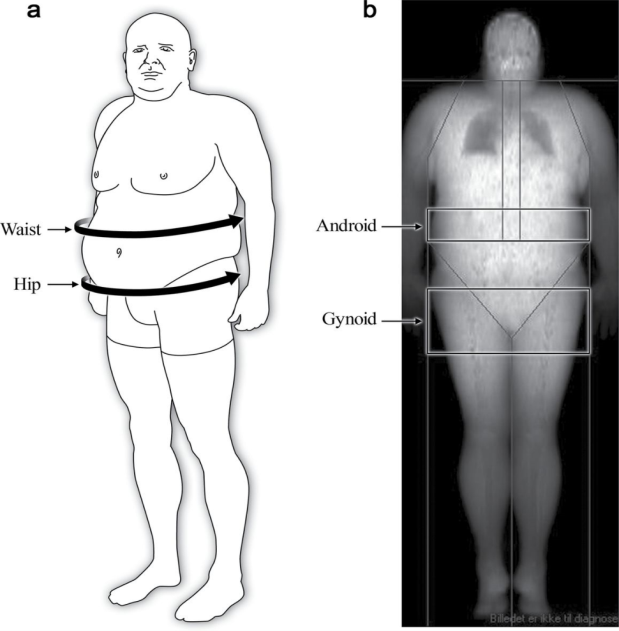 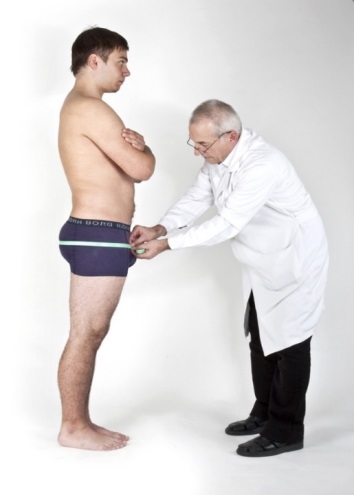 31
Waist circumference – diagnostic criteria
WHO – risk of metabolic complications:
32
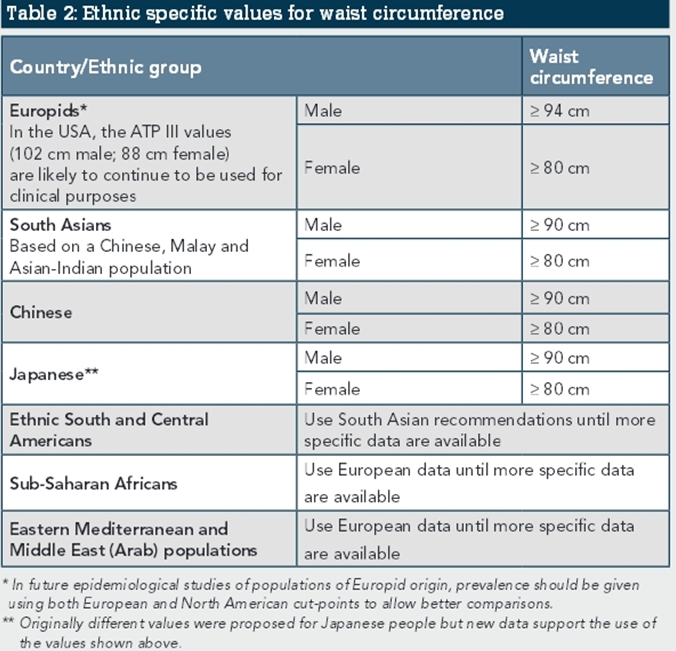 33
Waist circumference – correlation with abdominal fat
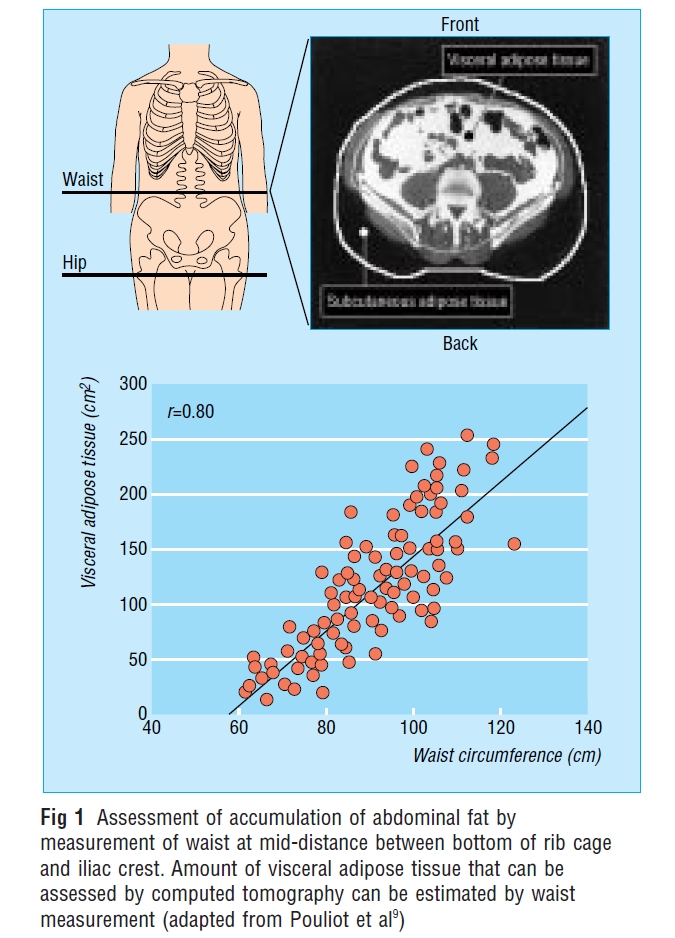 34
Després J P, Lemieux I, Prud'homme D: Treatment of obesity: need to focus on high risk abdominally obese patients. BMJ. 2001 Mar 24;322(7288):716-20.
Metabolic syndrome
Metabolic syndrome, sometimes known by other names, is a clustering of at least three of the five following medical conditions: abdominal obesity, high blood pressure, high blood sugar, high serum triglycerides and low high-density lipoprotein (HDL) levels.

Metabolic syndrome is associated with the risk of developing cardiovascular disease and type 2 diabetes.

Insulin resistance, metabolic syndrome, and prediabetes are closely related to one another and have overlapping aspects.

The syndrome is thought to be caused by an underlying disorder of energy utilization and storage.
35
Metabolic syndrome
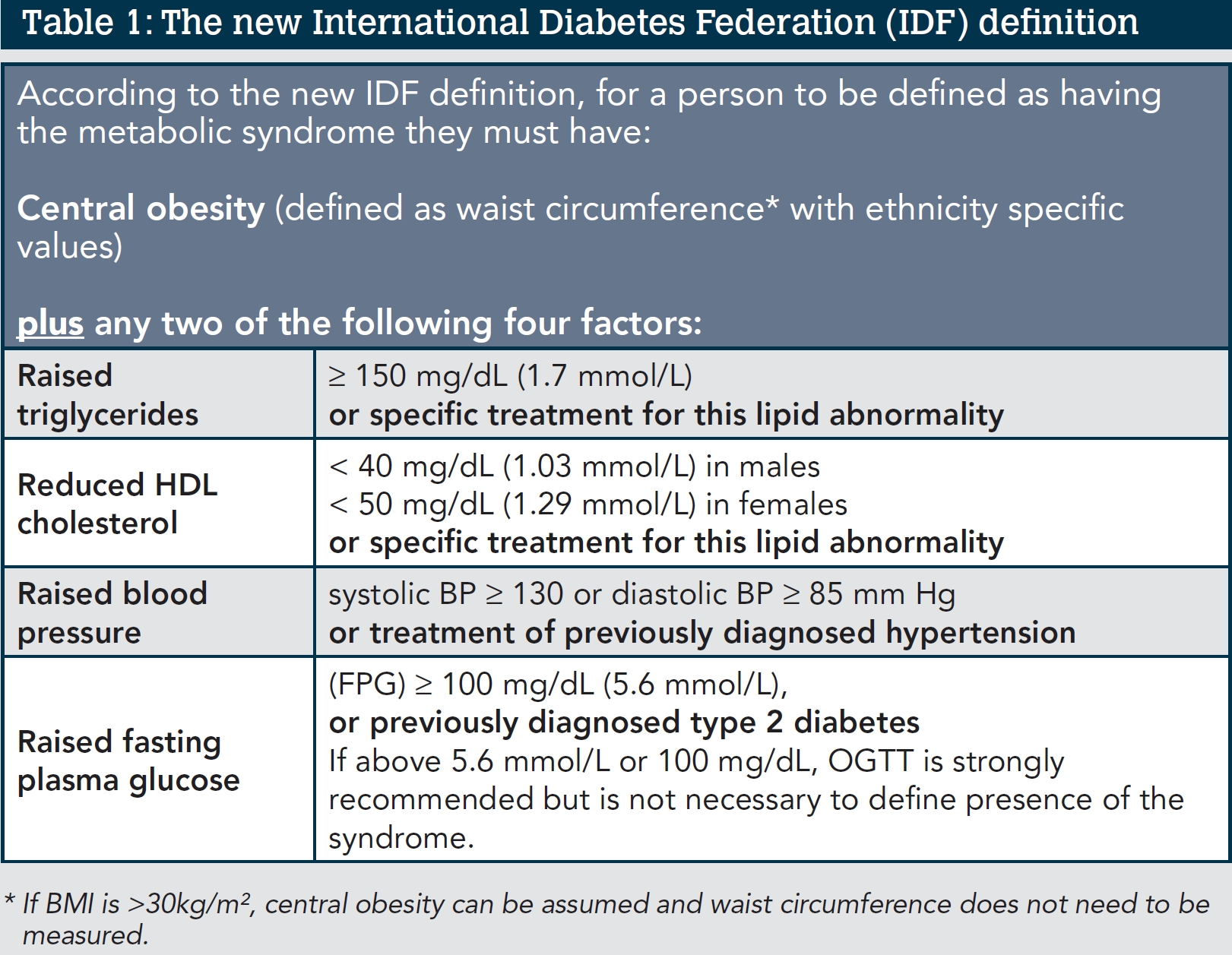 36
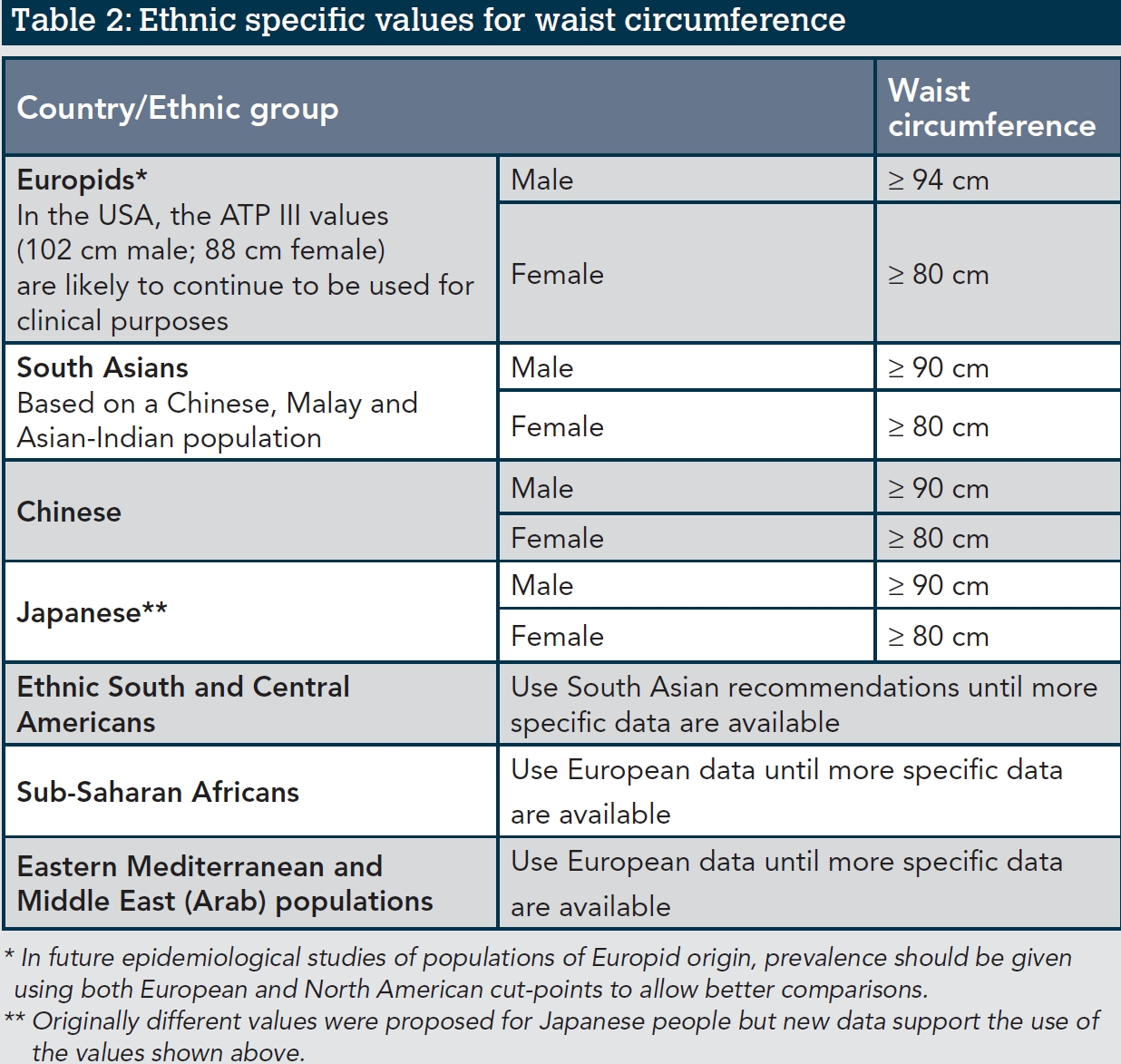 37
WHR – Waist to Hip Ratio
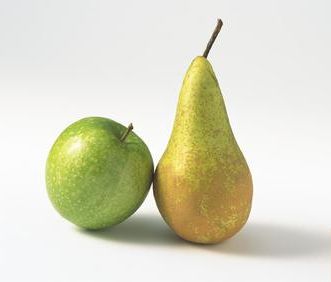 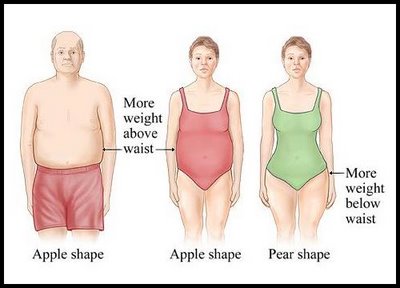 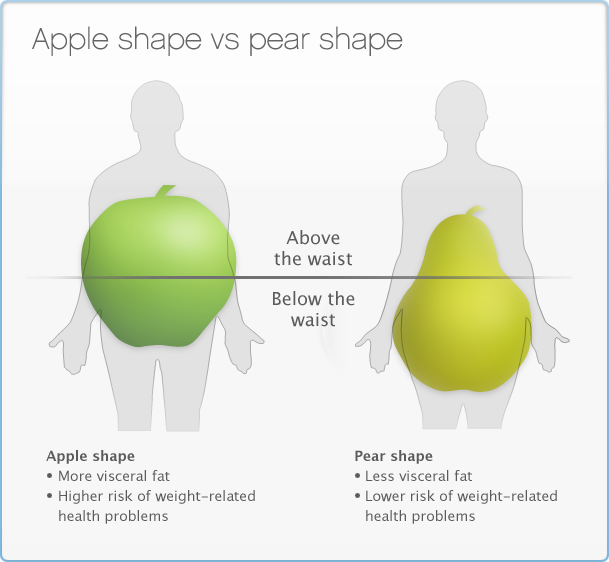 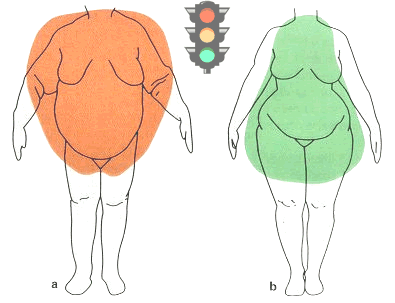 38
WHR – diagnostic criteria
Ideal value (health and fertility):   Men 0.9,   Women 0.7
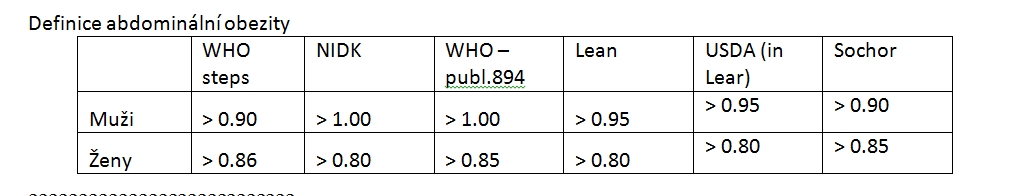 39
WHR interpretation pitfalls
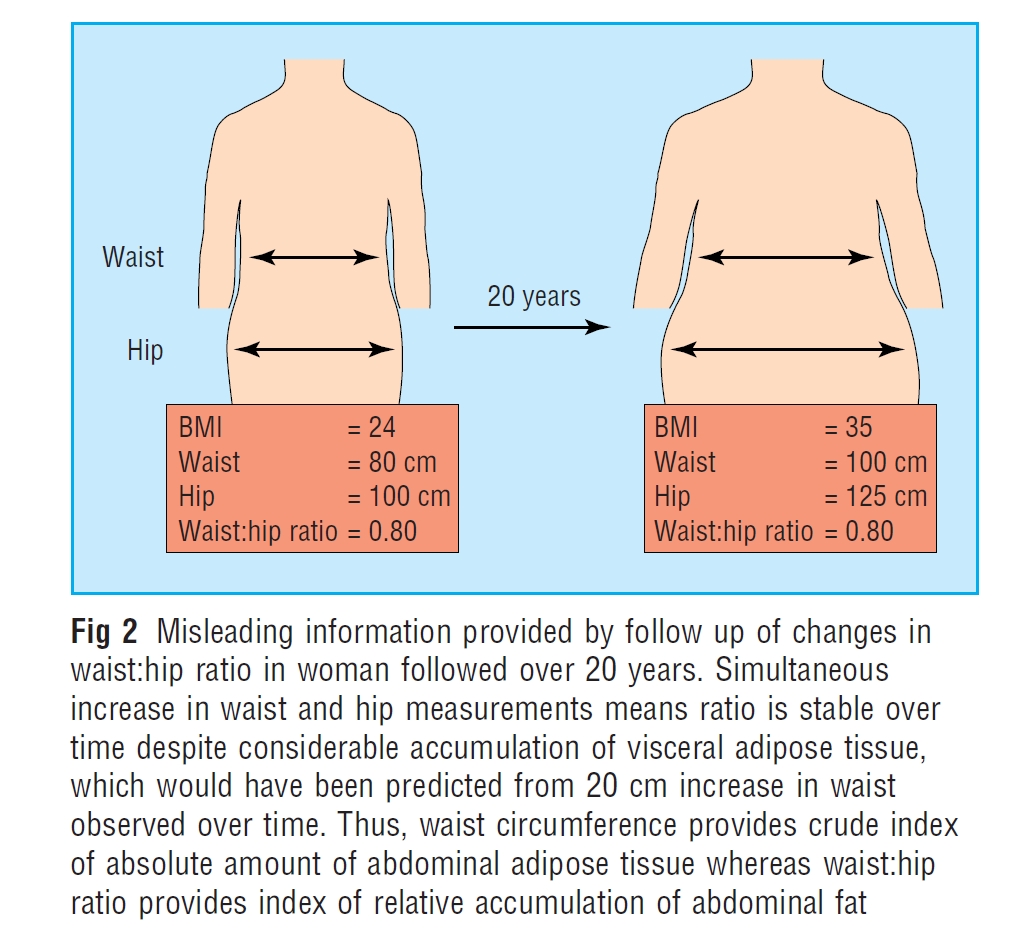 Després J P, Lemieux I, Prud'homme D: Treatment of obesity: need to focus on high risk abdominally obese patients. 
BMJ. 2001 Mar 24;322(7288):716-20.
40
WHR
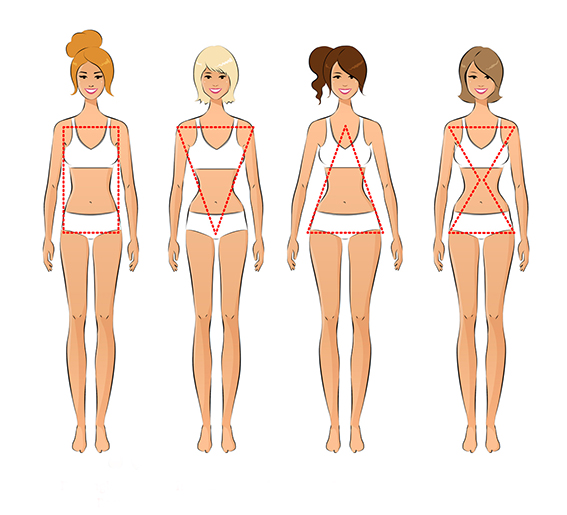 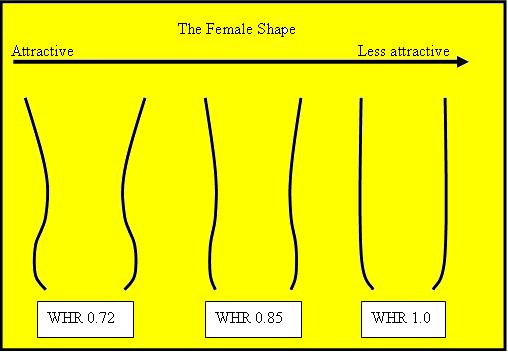 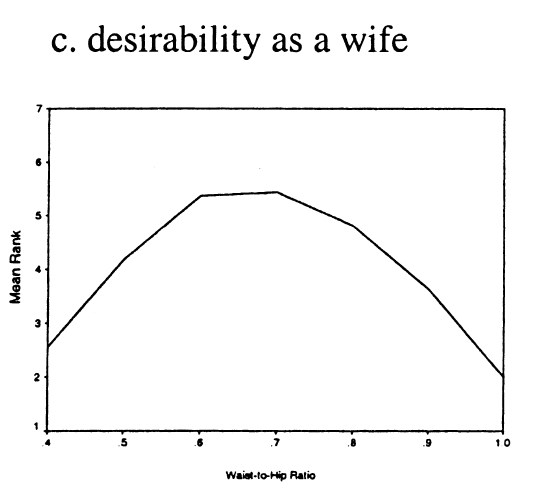 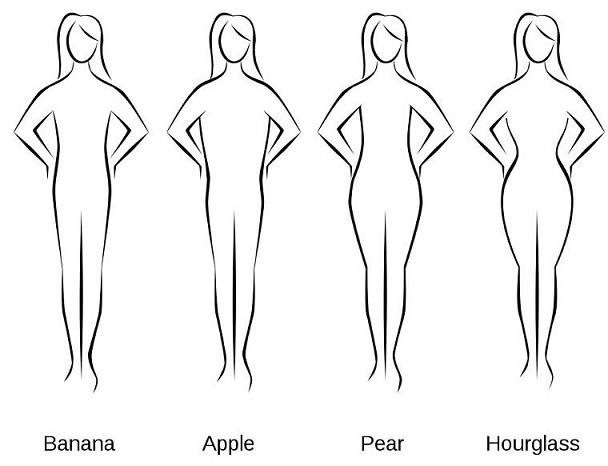 The most desirable between 0.6 – 0.75
41
Diagnostická kritéria - WHR
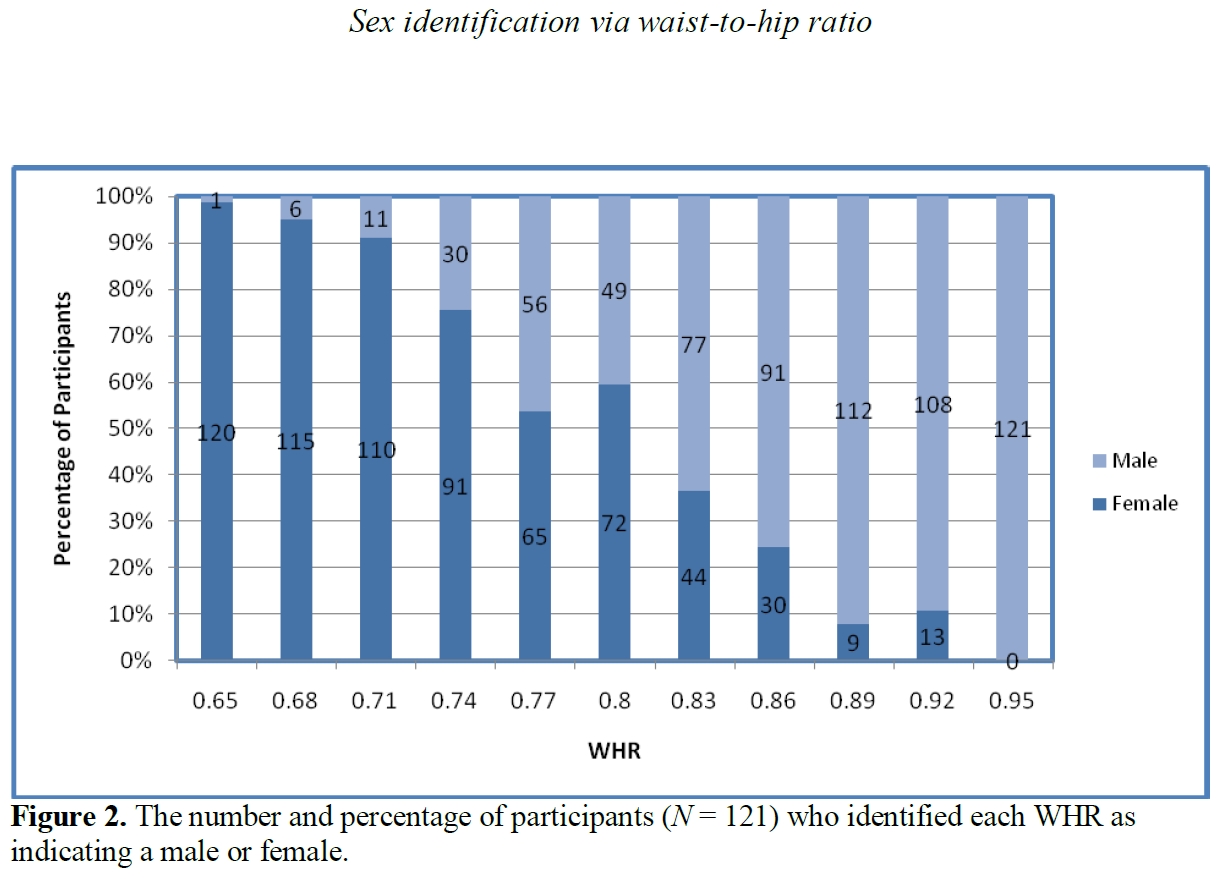 42
MUAC (Mid Upper Arm Circumference), MAC, AC
♂ >26 cm
♀ >25 cm
Adults:
UNICEF – Adults:
Low MAC adult =< 24
21 – 23 = yelow zone
< 21 cm – red
Children tape:
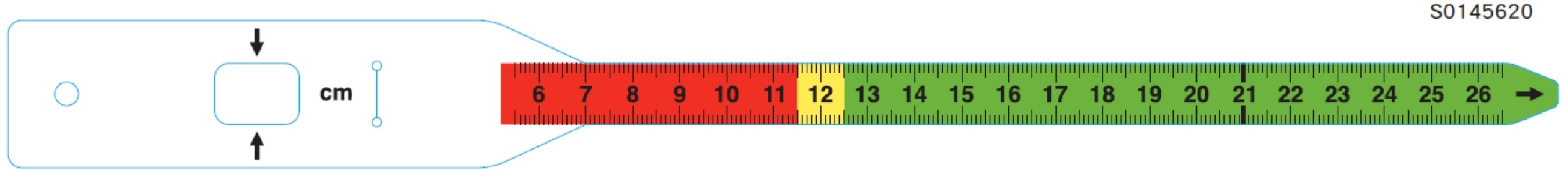 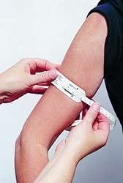 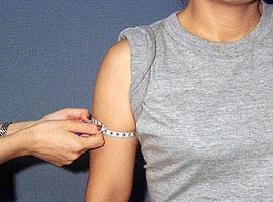 43
Calf circumference cut-offs
Calf (CC):
< 31 cm – manutrition
> 31 - OK
Mid-arm and calf circumferences (MAC and CC) are better than body mass index (BMI) in predicting health status and mortality risk in institutionalized elderly Taiwanese.
Arch Gerontol Geriatr. 2012 May-Jun;54(3):443-7.
Mid-arm and calf circumferences are stronger mortality predictors than body mass index for patients with chronic obstructive pulmonary diseaseInt J Chron Obstruct Pulmon Dis.  2016; 11: 2075–2080.
44
BODY FAT AND BODY COMPOSITION MAEASUREMENT
45
Skinfolds measurement
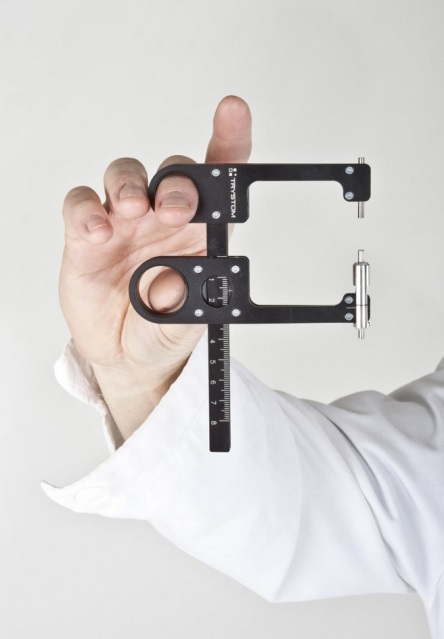 Several types od calipers
Best:
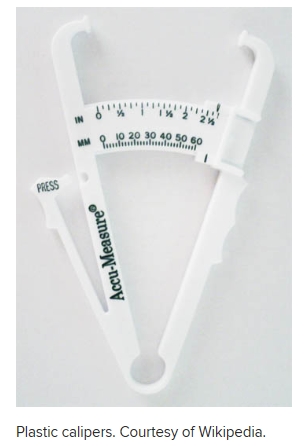 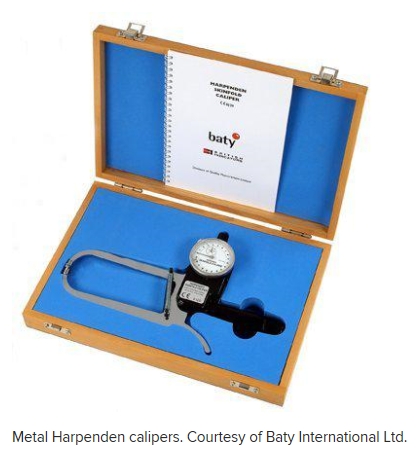 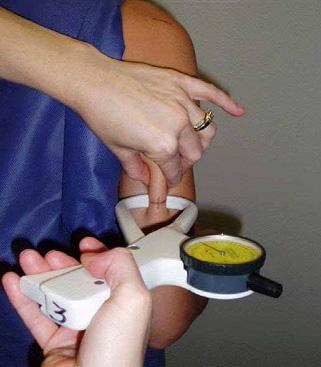 Harpenden:
46
Skinfolds measurement
Measuring with Best caliper:
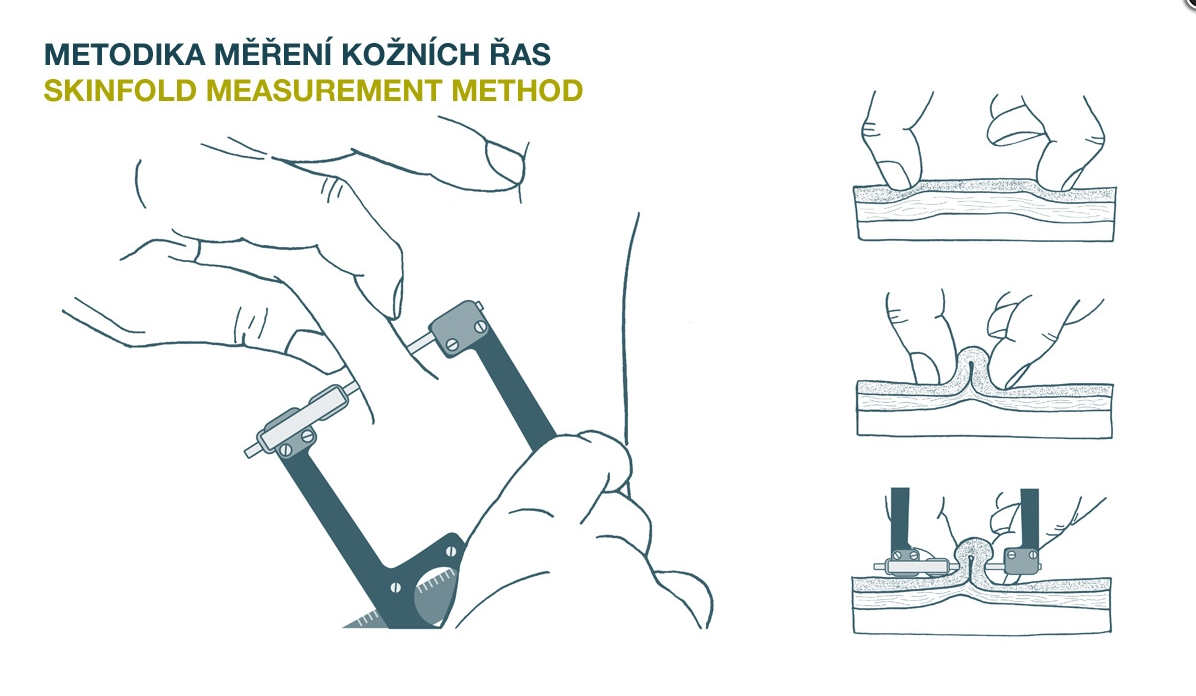 Triceps
Supraspinal
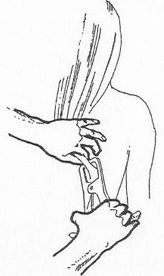 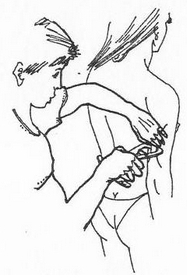 Subscapular
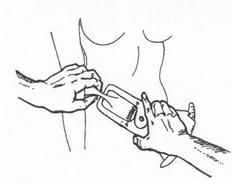 47
BIA – Bioelectrical impedance analysis
BIA actually determines the electrical impedance, or opposition to the flow of an electric current through body tissues which can then be used to estimate total body water (TBW), which can be used to estimate fat-free body mass and, by difference with body weight, body fat.
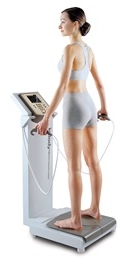 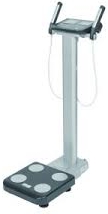 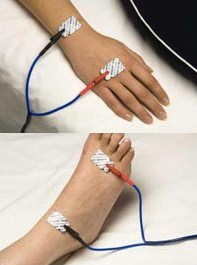 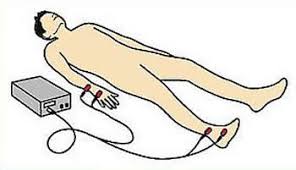 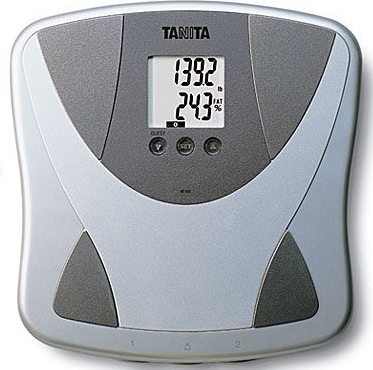 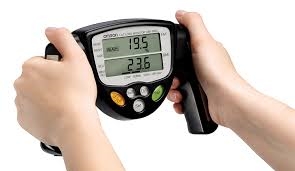 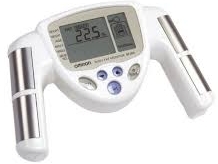 48
Inbody S10
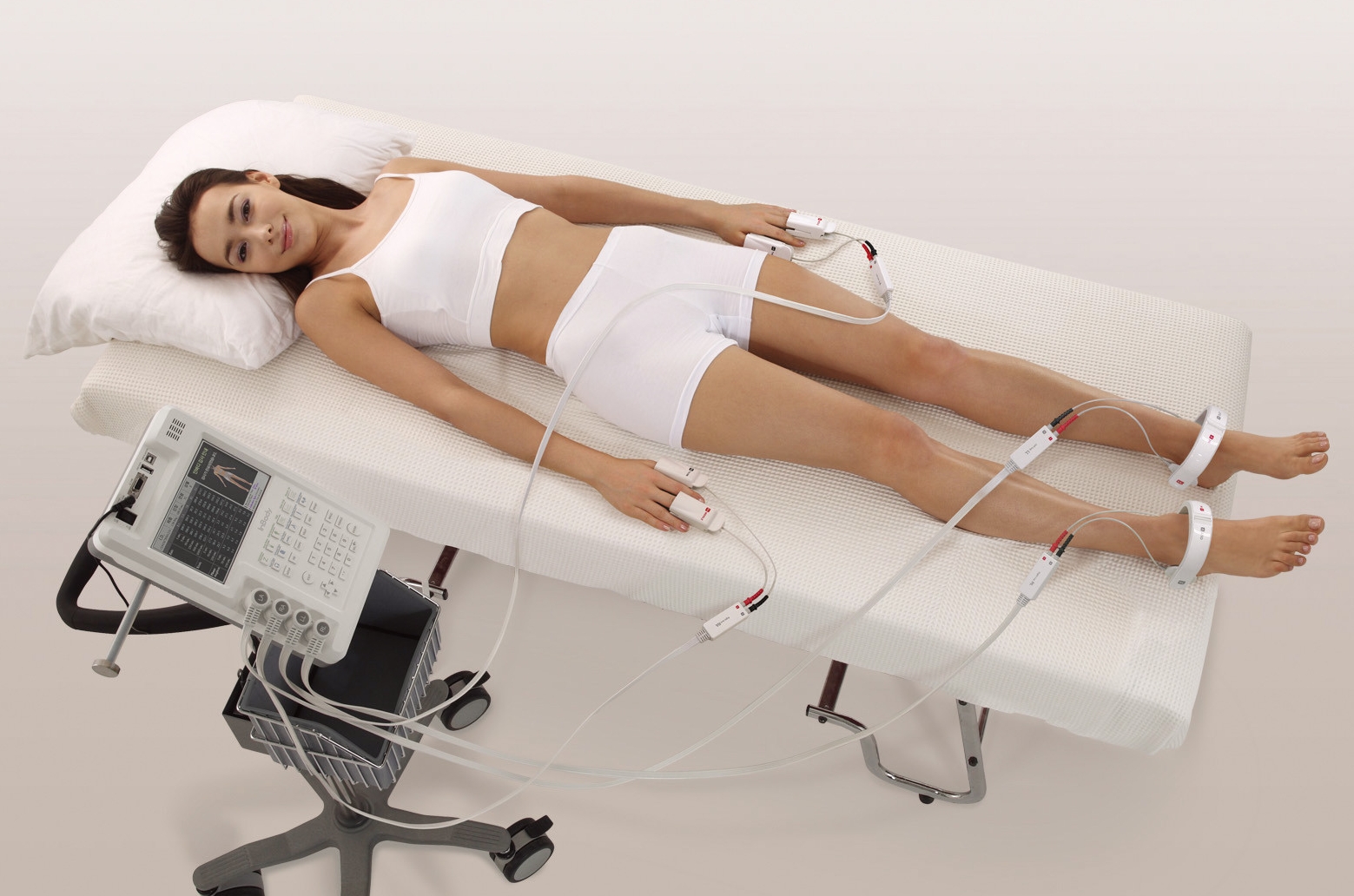 49
Inbody S10
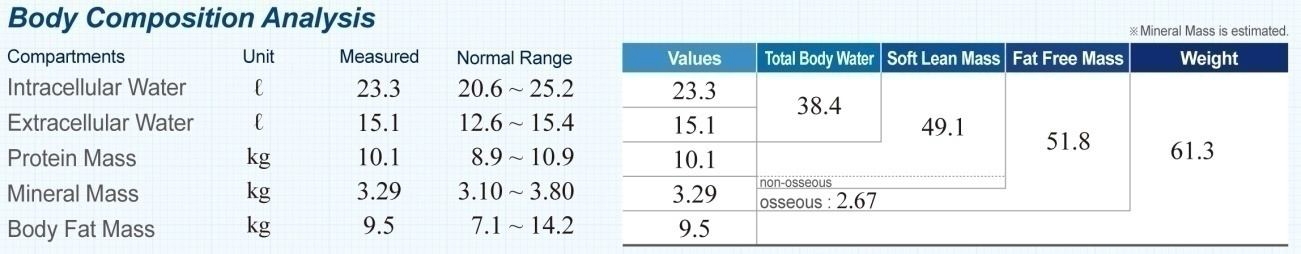 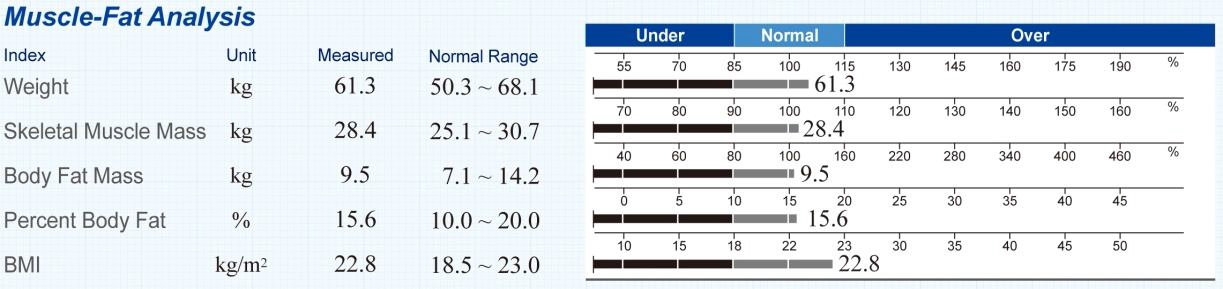 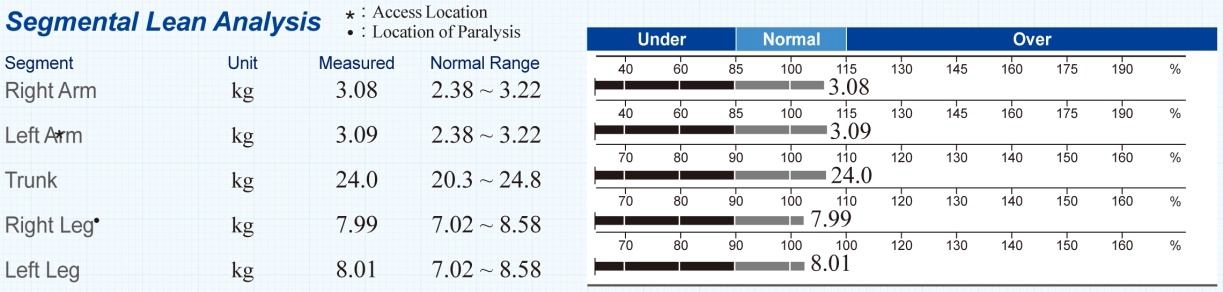 50
OTHER TECHNIQUES
51
Underwater weighing - hydrodensitometry
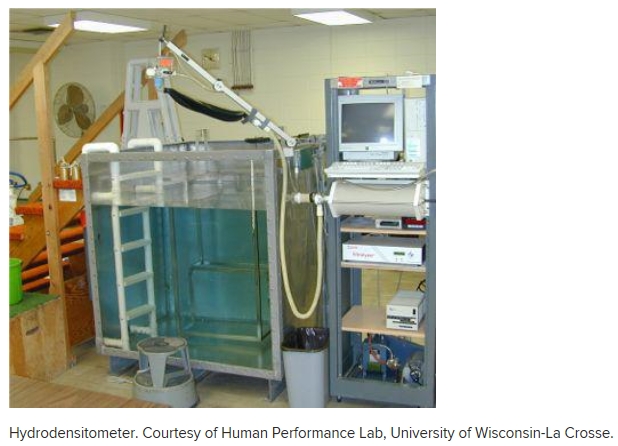 52
DEXA – Dual  Energy X-ray Absorptiometry
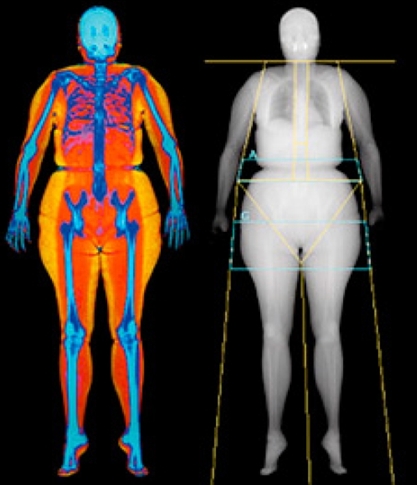 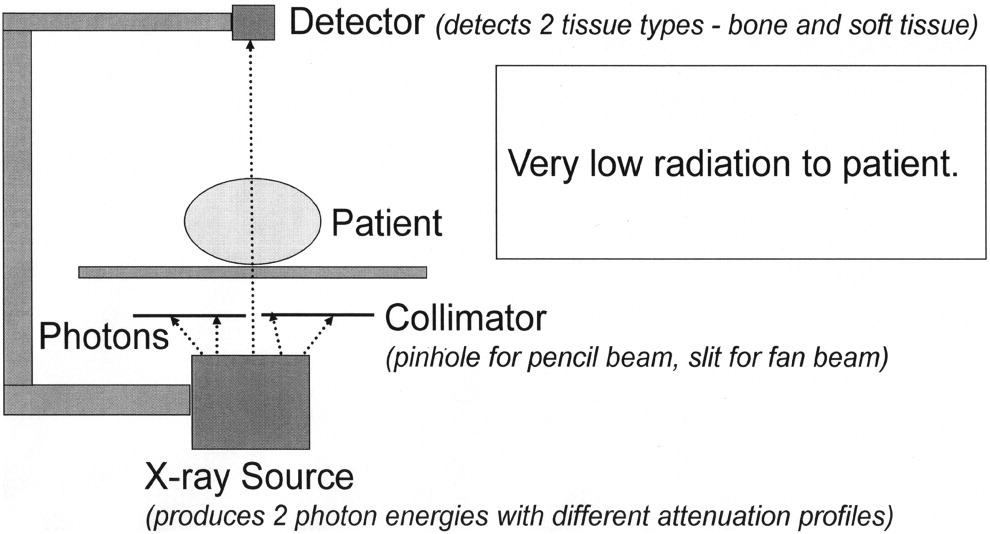 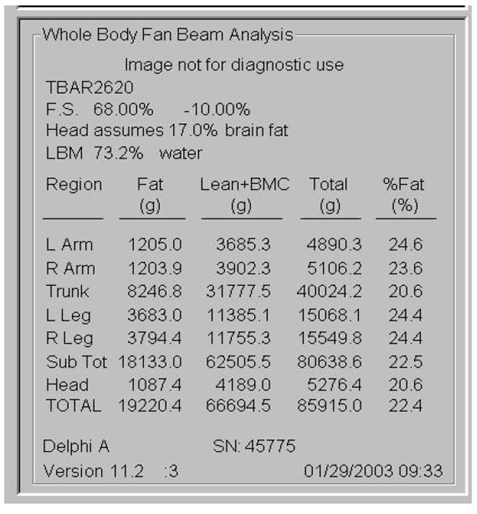 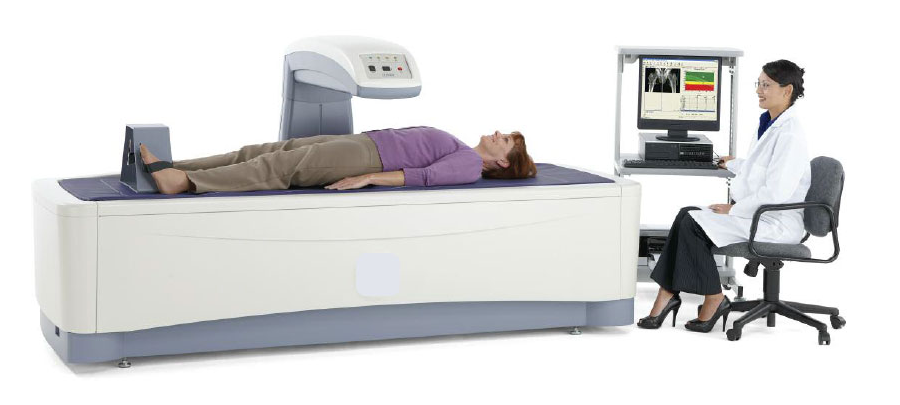 53
BodPod –Air displacement plethysmography
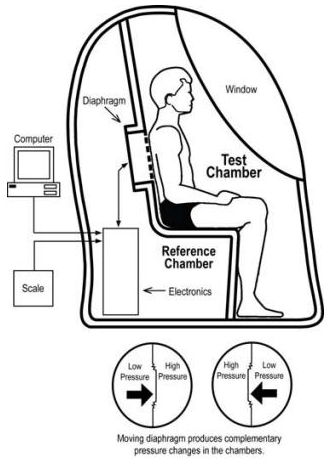 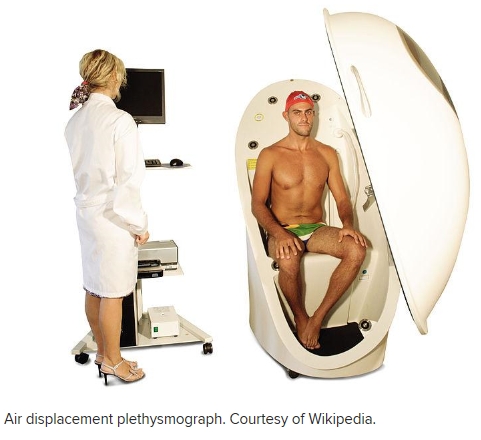 54
Body fat  - diagnostic criteria
Cut-offs for „too high BFP“ according to different sources:
Measured PBF corresponding to BMI cut-offs: (Galagher et al.)
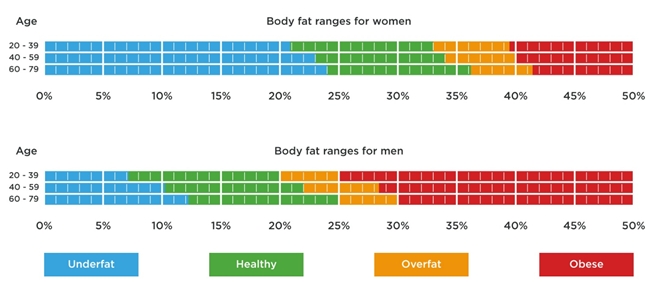 55
Body fat  - diagnostic criteria
Oliveros E, Somers V, Sochor O, Goel K, Lopez-Jimenez F: The concept of normal weight obesity. Progress in cardiovascular diseases, 2014, 56, 426-433
Biospace:  Standard body fat percent is 15 % (range 10 - 20)  for men  and 23 % (range 18 - 28)  for women
Measured PBF corresponding to BMI cut-offs: (Galagher et al.)
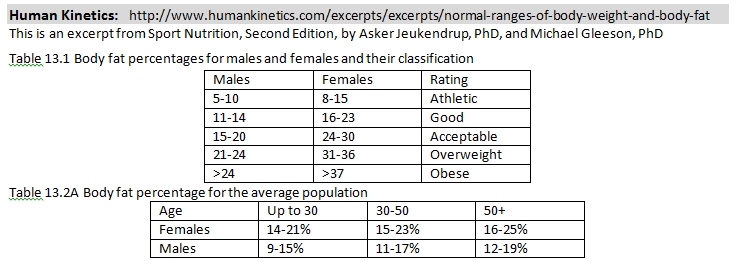 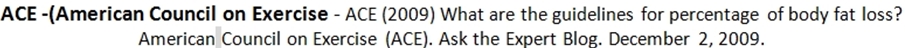 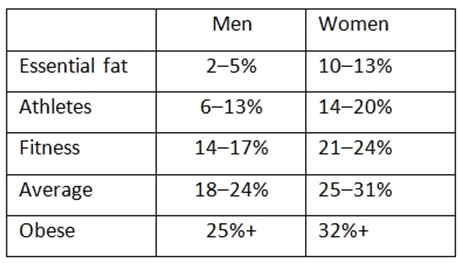 56
The health impact of obesity, NWO
Condition „fit fat“ is better (healthier) than „unfit unfat“ 

The most important is the ratio between fat and muscle tissue

NWO  (Normal Weight Obesity) – increased fat in normal BMI, it poses metabolic and health risk. Diagnosis is often missed!
57
LABORATORY
58
Biochemical parameters in nutritional status
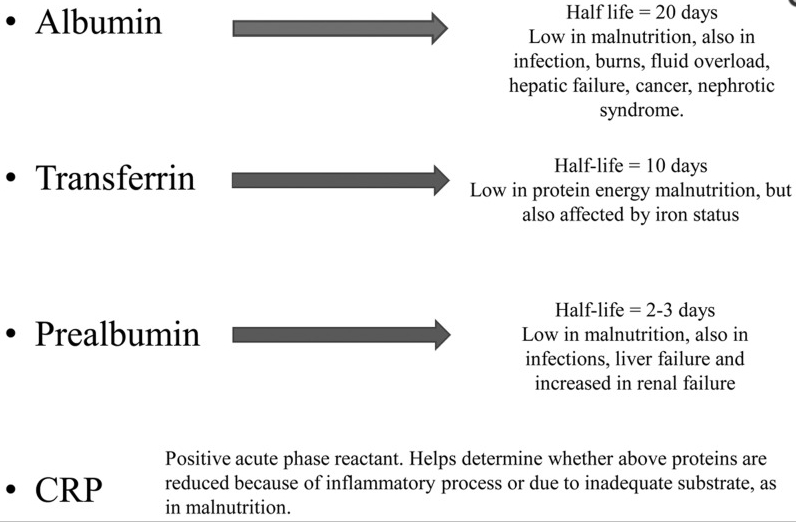 59
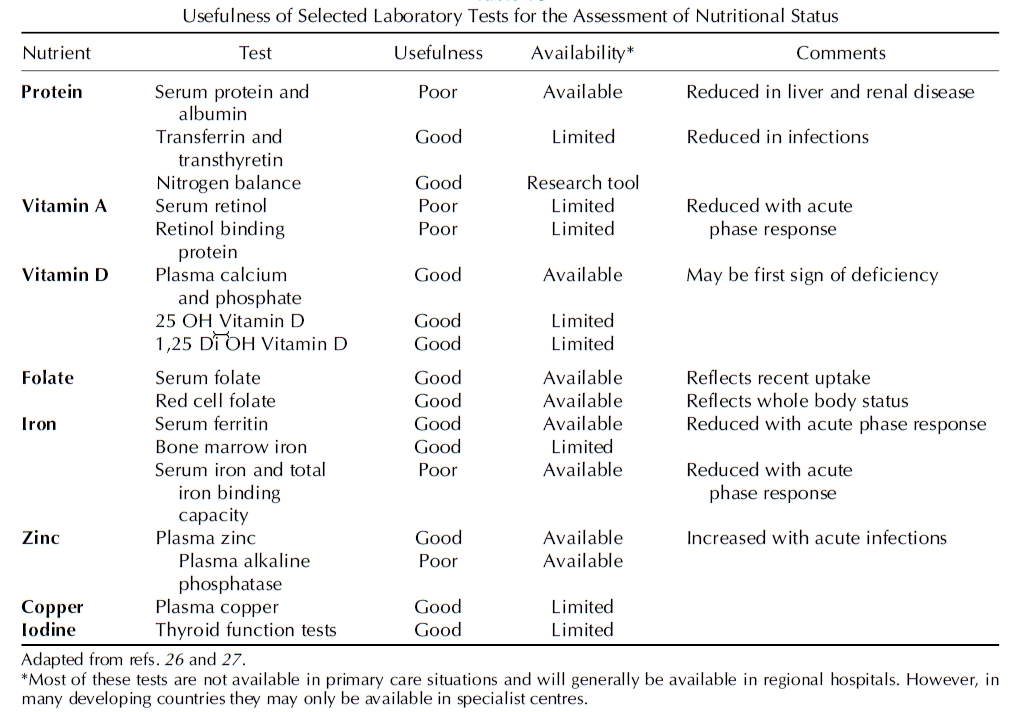 60
Dynamometry  - hand grip  (muscle strength)
♂ >30 kp

♀ >20 kp

The values above refers to age category 65-70, where they correspond to 85% of the table norm according to age.
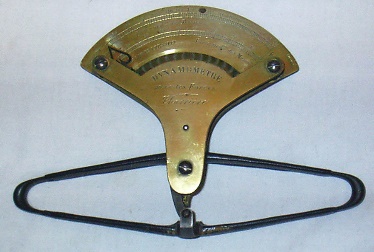 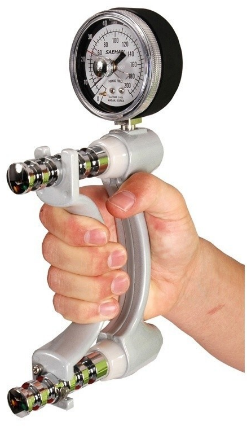 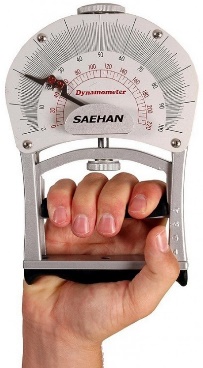 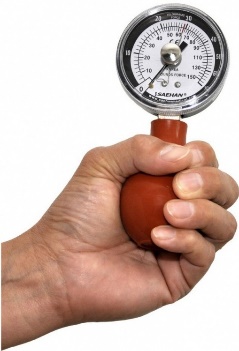 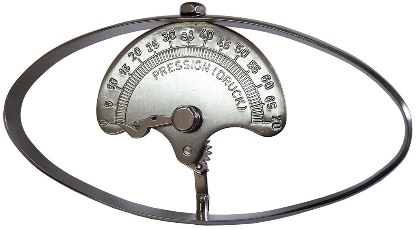 61
CHILDREN
62
Nutritional status assessment in children – BMI percentiles
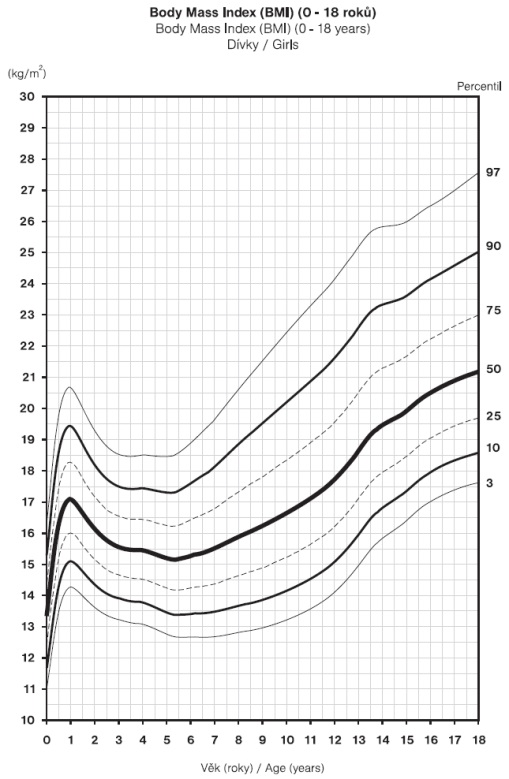 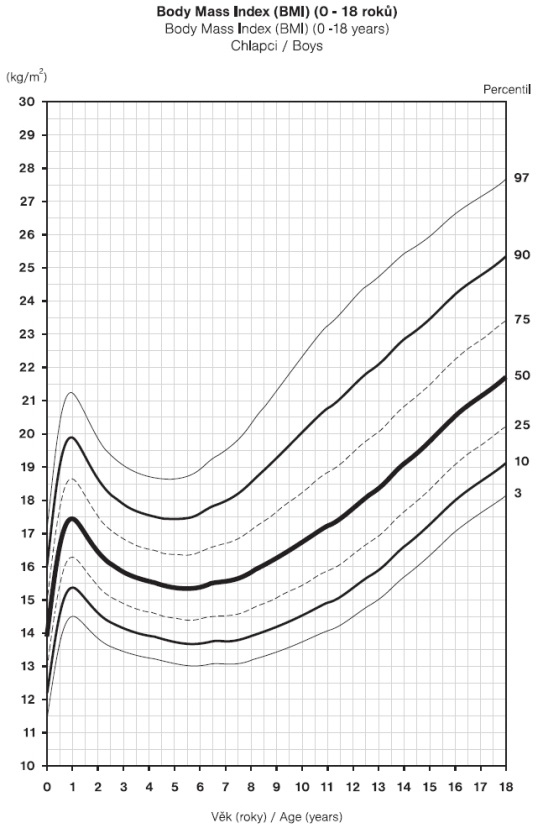 63
Hodnocení výživového stav dětí
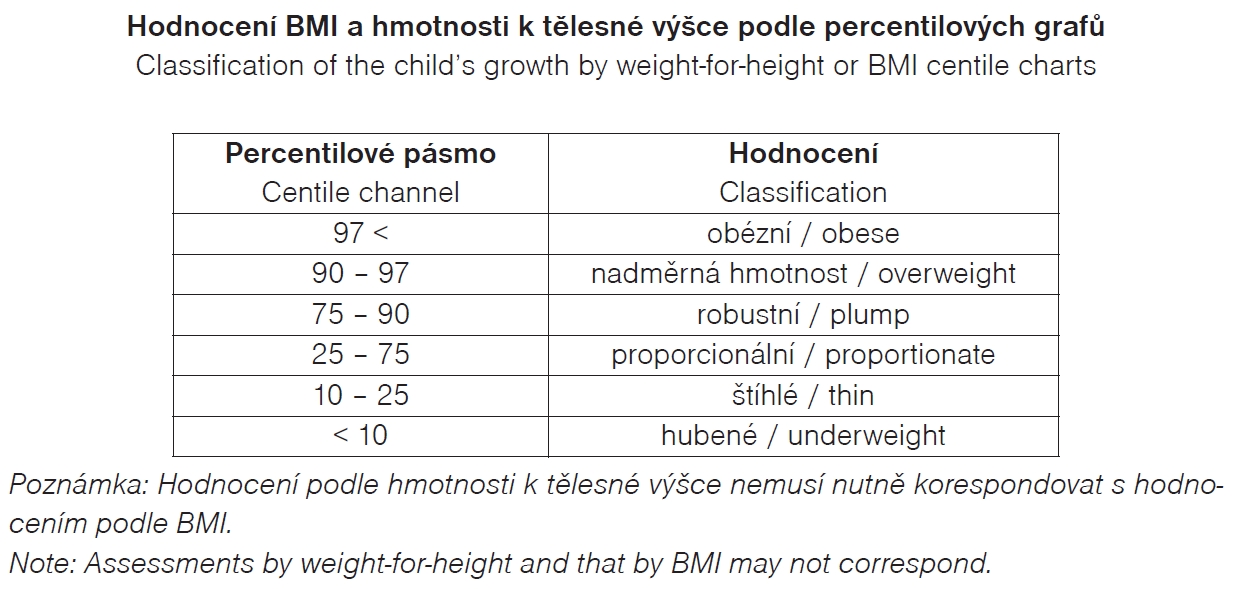 64
Definitions of nutrition indicators in children
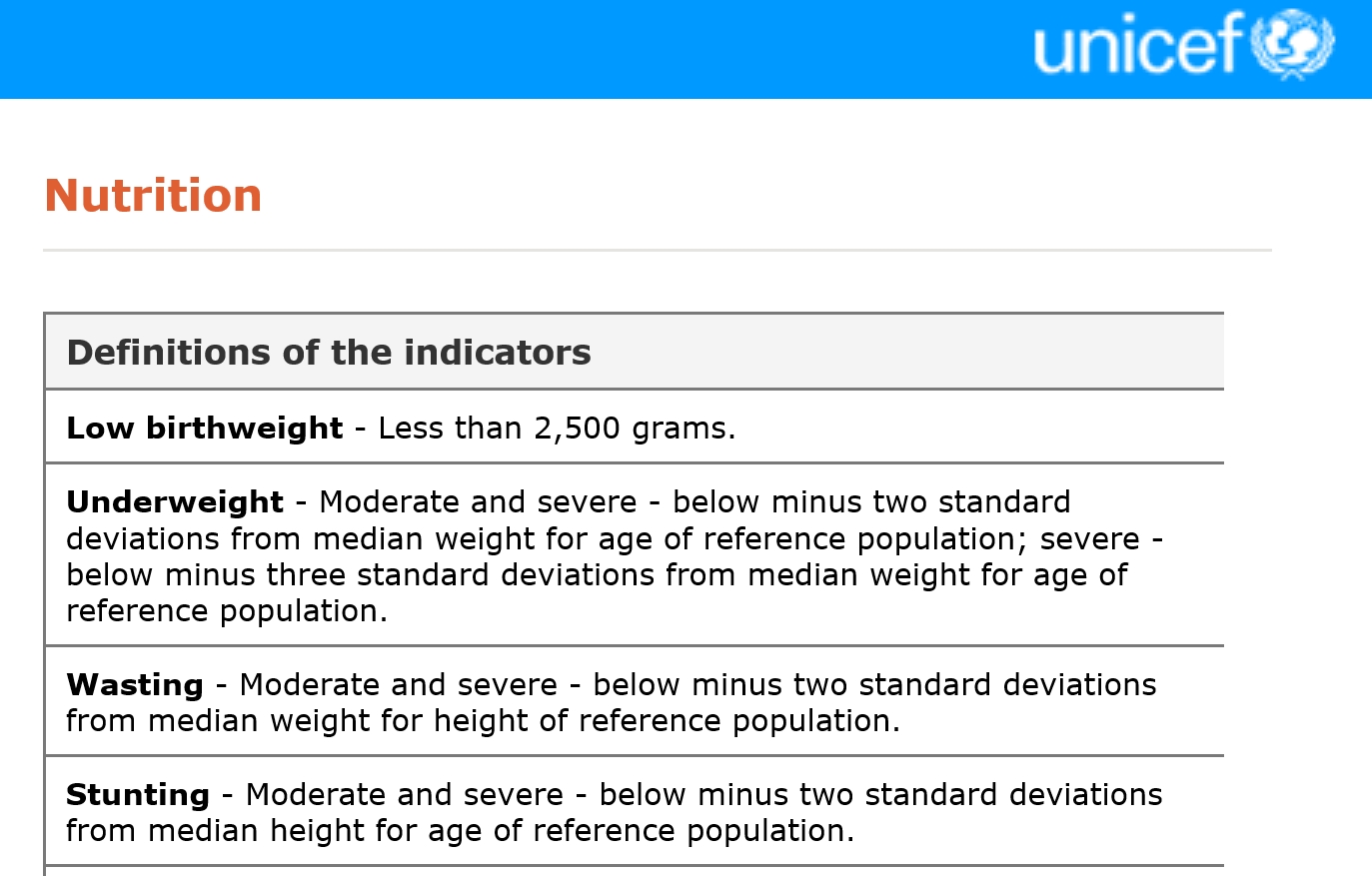 65
Z  -  score
The difference between the measured value and  the 50. percentile, expressed in units of SD.
66
MUAC (Mid Upper Arm Circumference), MAC, AC
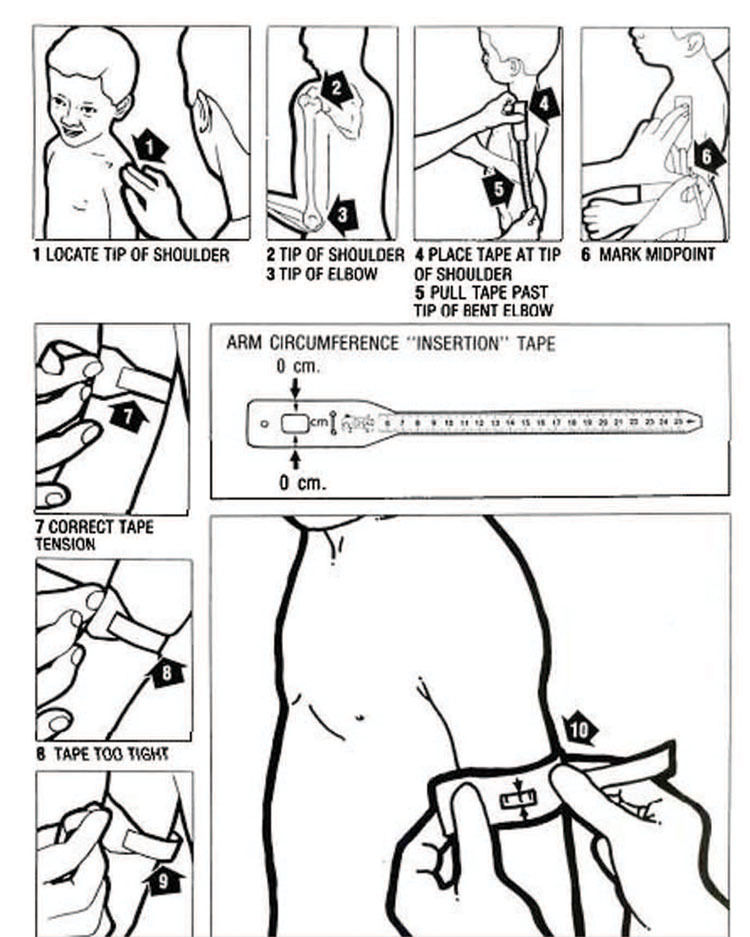 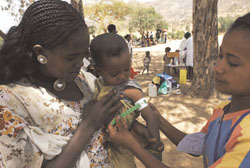 Children tape:
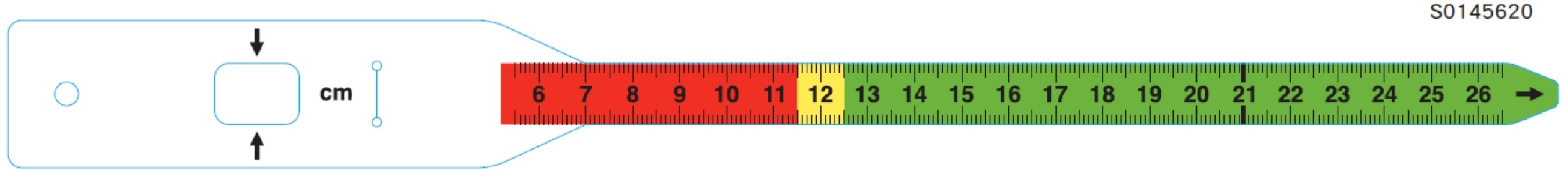 67
Screening tests
68
Validated screening test
MNA – Mini Nutritional Assessment (+ MNA-SF – short form)
SGA – Subjective Global Assessment
NRS (or NRS 2002) – Nutritional Risk Screening
MUST – Malnutrition Universal Screening Tool
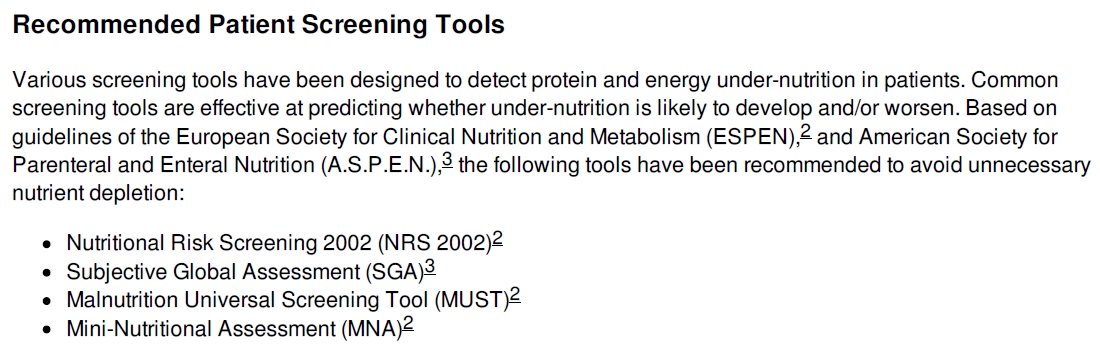 69
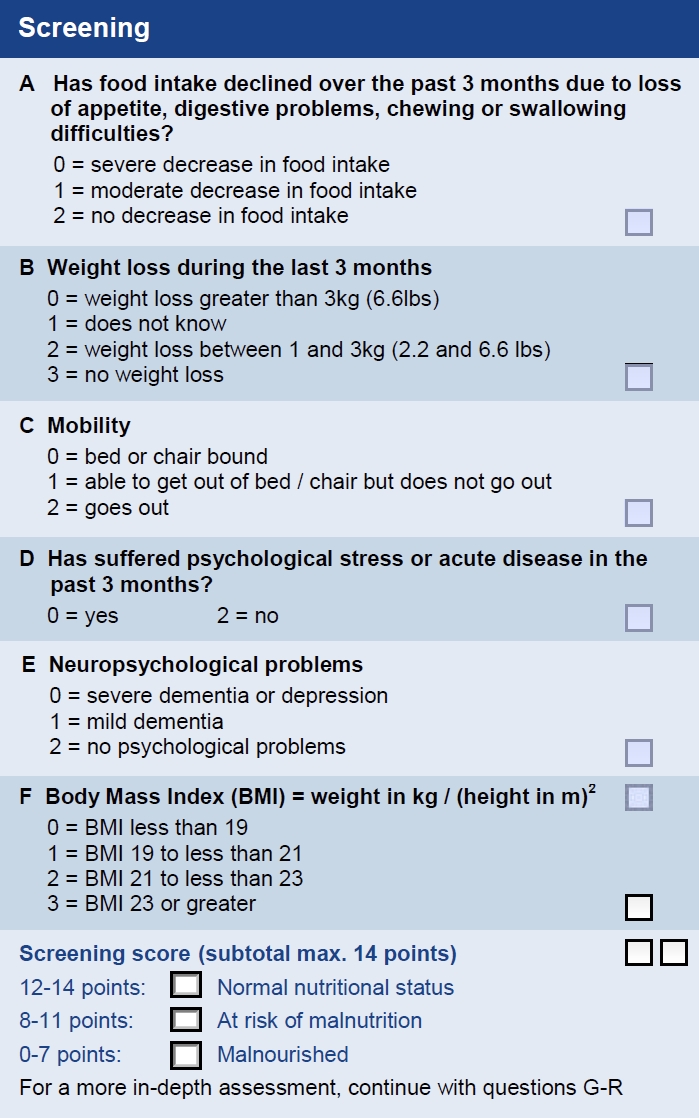 MNA (SF)
70
MNA - continuing
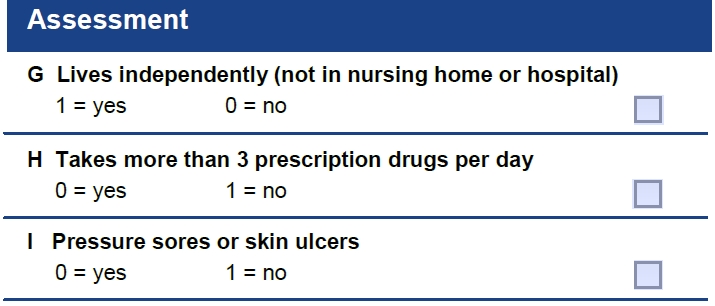 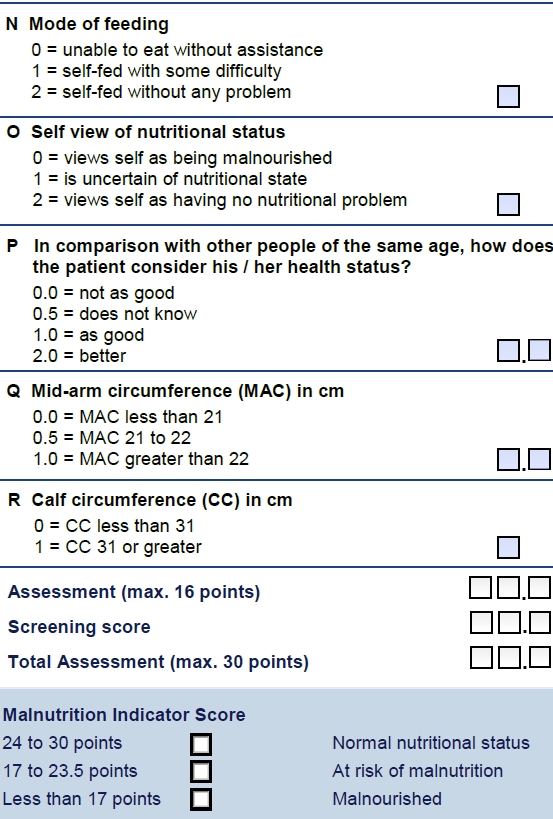 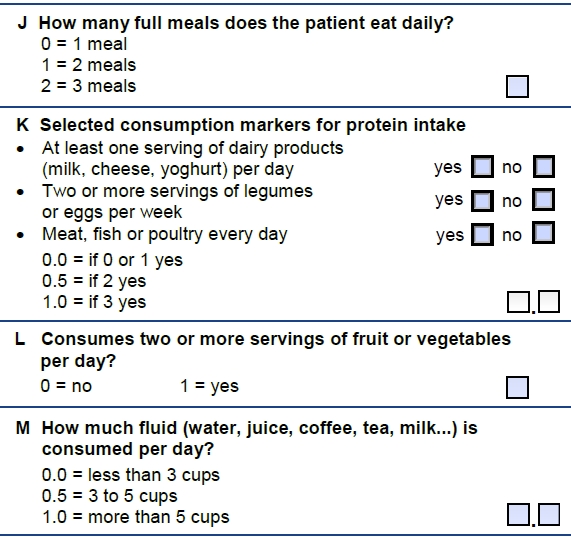 71
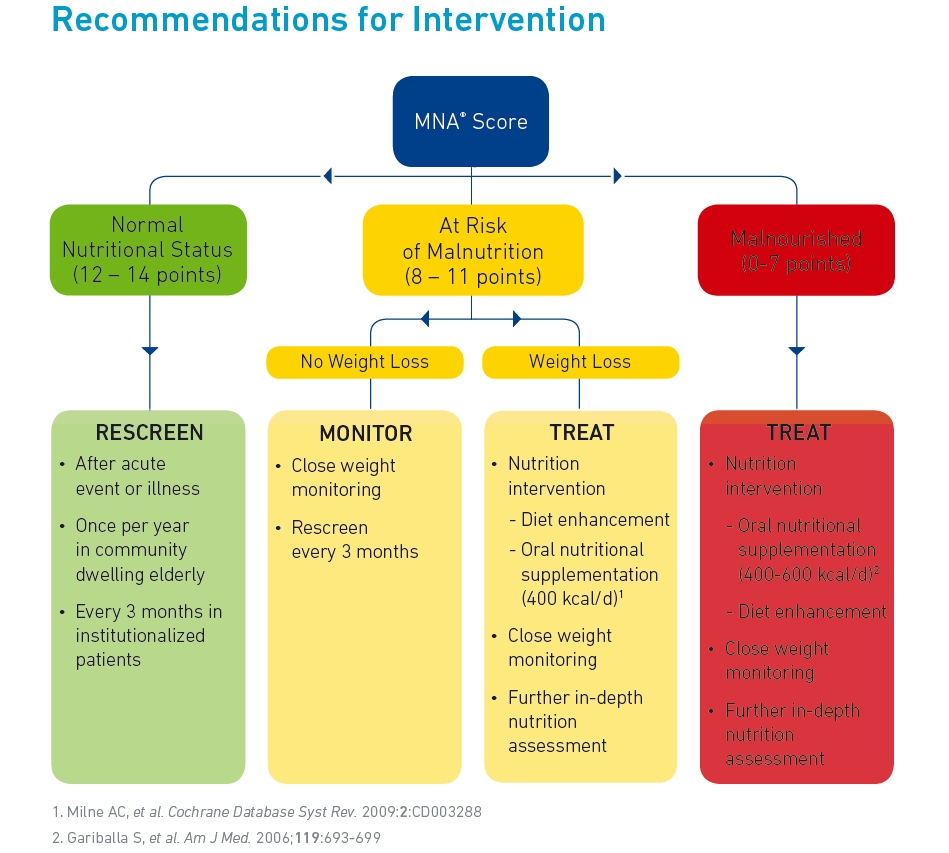 72
SGA – Subjective Global Assessment
It covers 3 areas:
Medical History
Weight change
Dietary intake change
Gastrointestinal symptoms
Functional capacity

Physical examination
Loss of subcutaneous fat
Loss of muscle mass
Presence of oedema, ascites 

Subjective global assessment
A – Well nourished
B -  Mildly/Moderately Malnourished
C - Severely Malnourished 

The individual items are not point scored as the assessment is subjective. The results of the medical history and physical examination are summarized in the „Subjective Global Assessment“
73
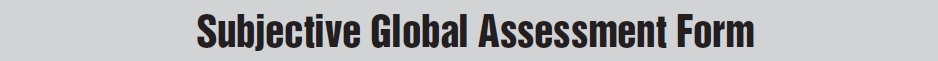 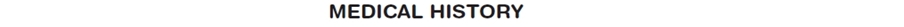 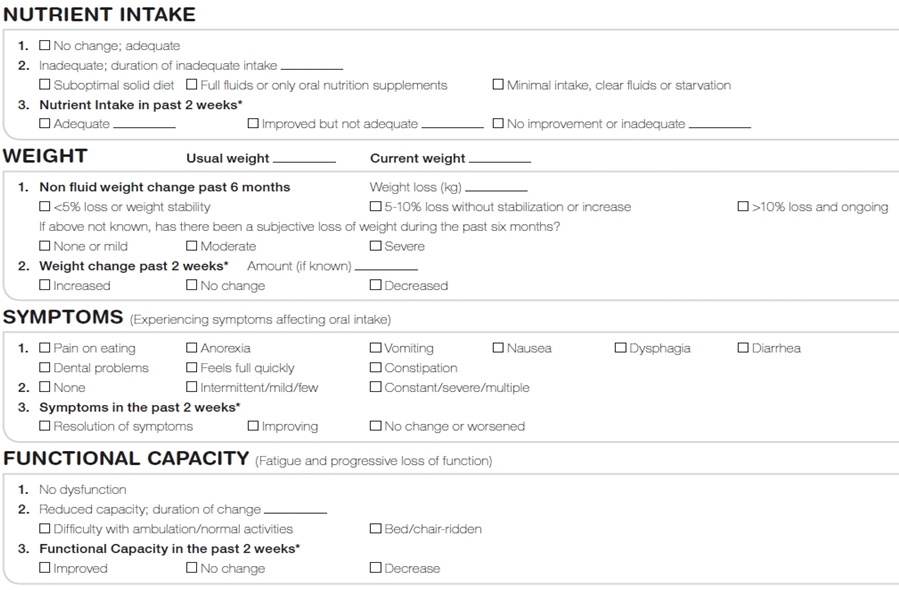 74
SGA – Subjective Global Assessment Guidance for Body Composition
Subcutaneous fat
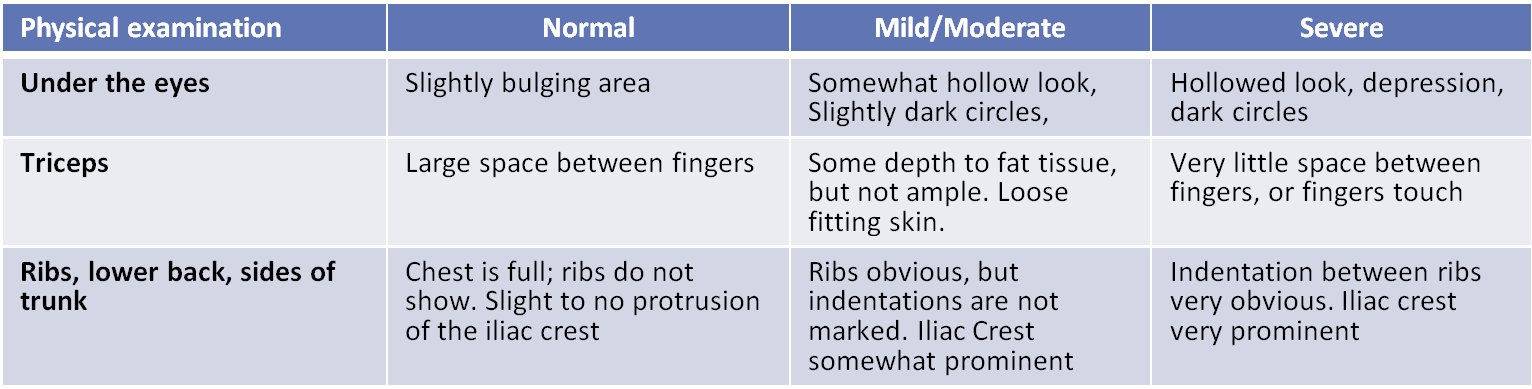 Muscle wasting
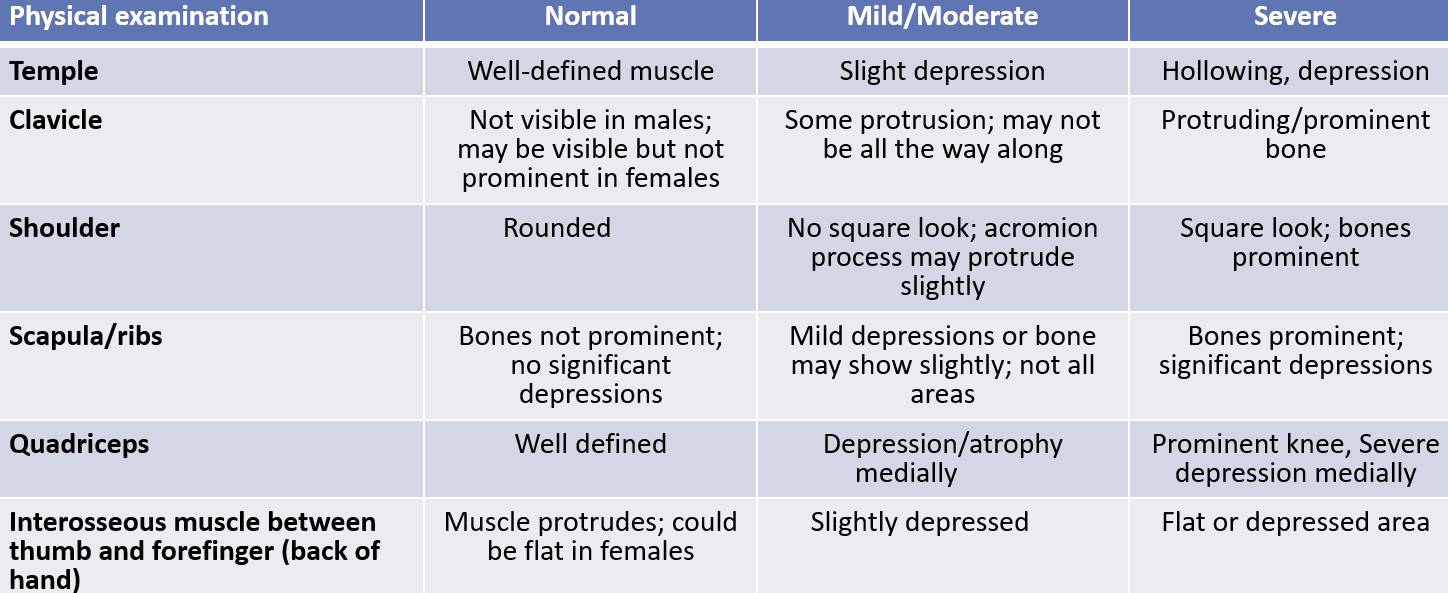 75
SGA – Subjective Global Assessment
Fluid retention
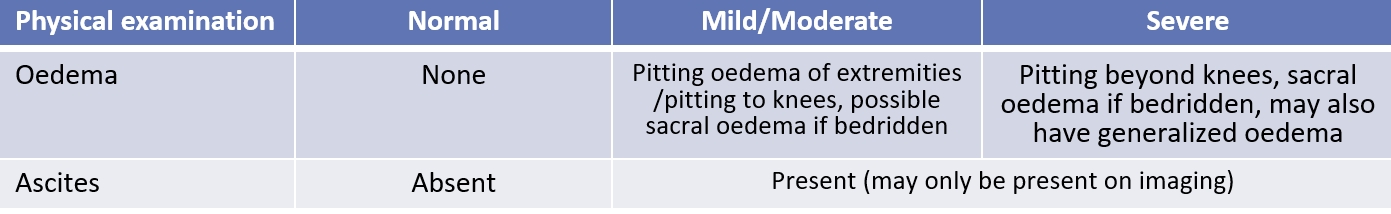 Subjective Global Assessment
76
NRS 2002  - Nutritional Risk Screening
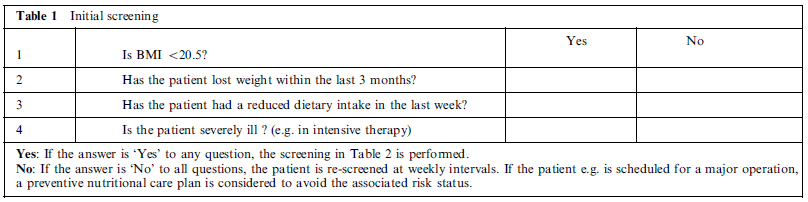 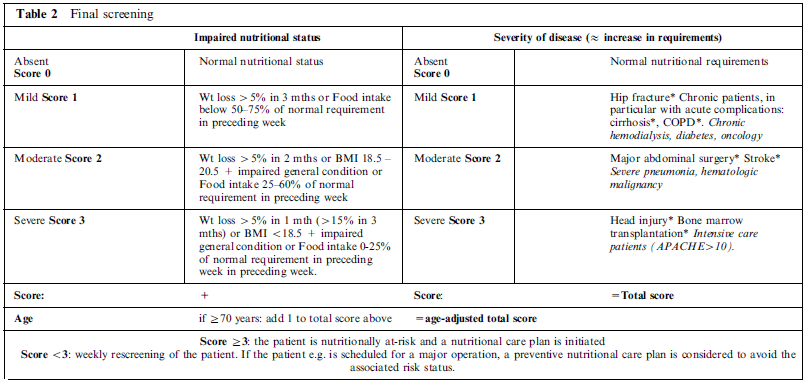 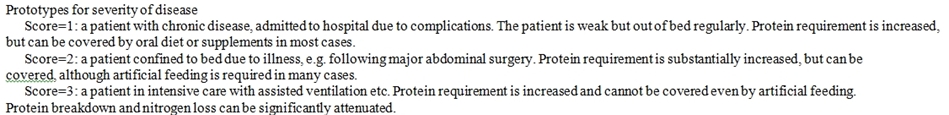 77
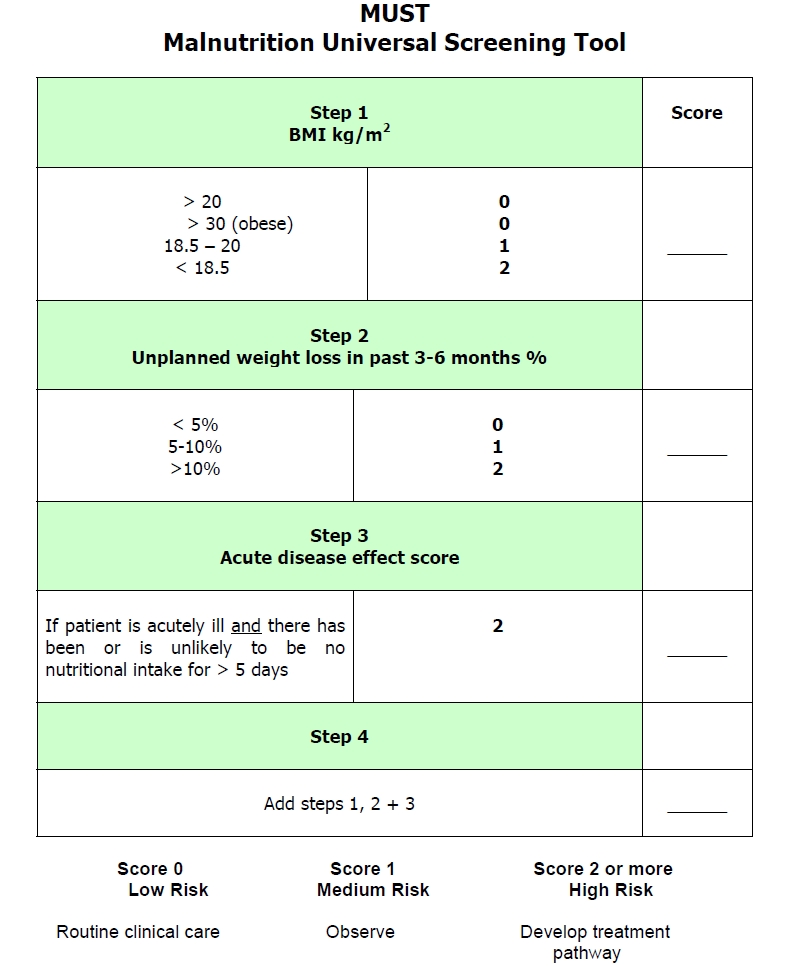 78